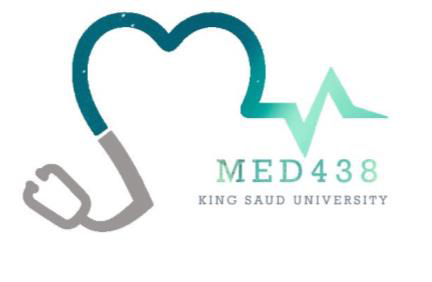 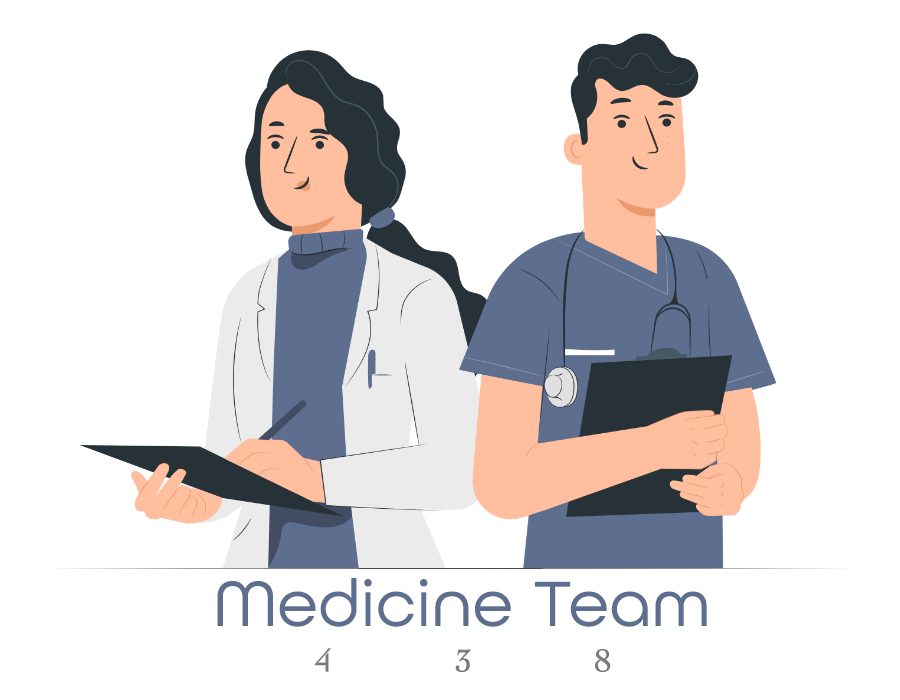 Lecture 5,6
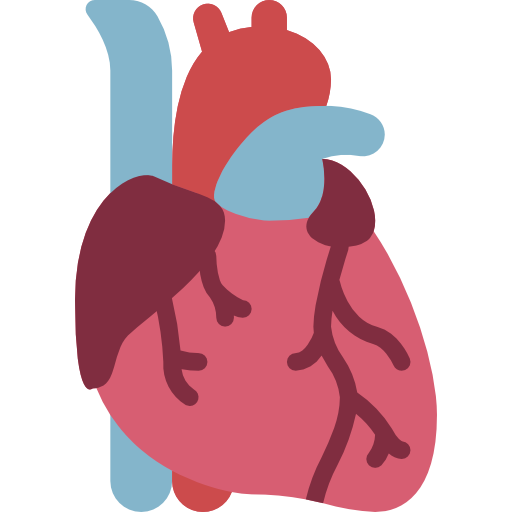 Editing file
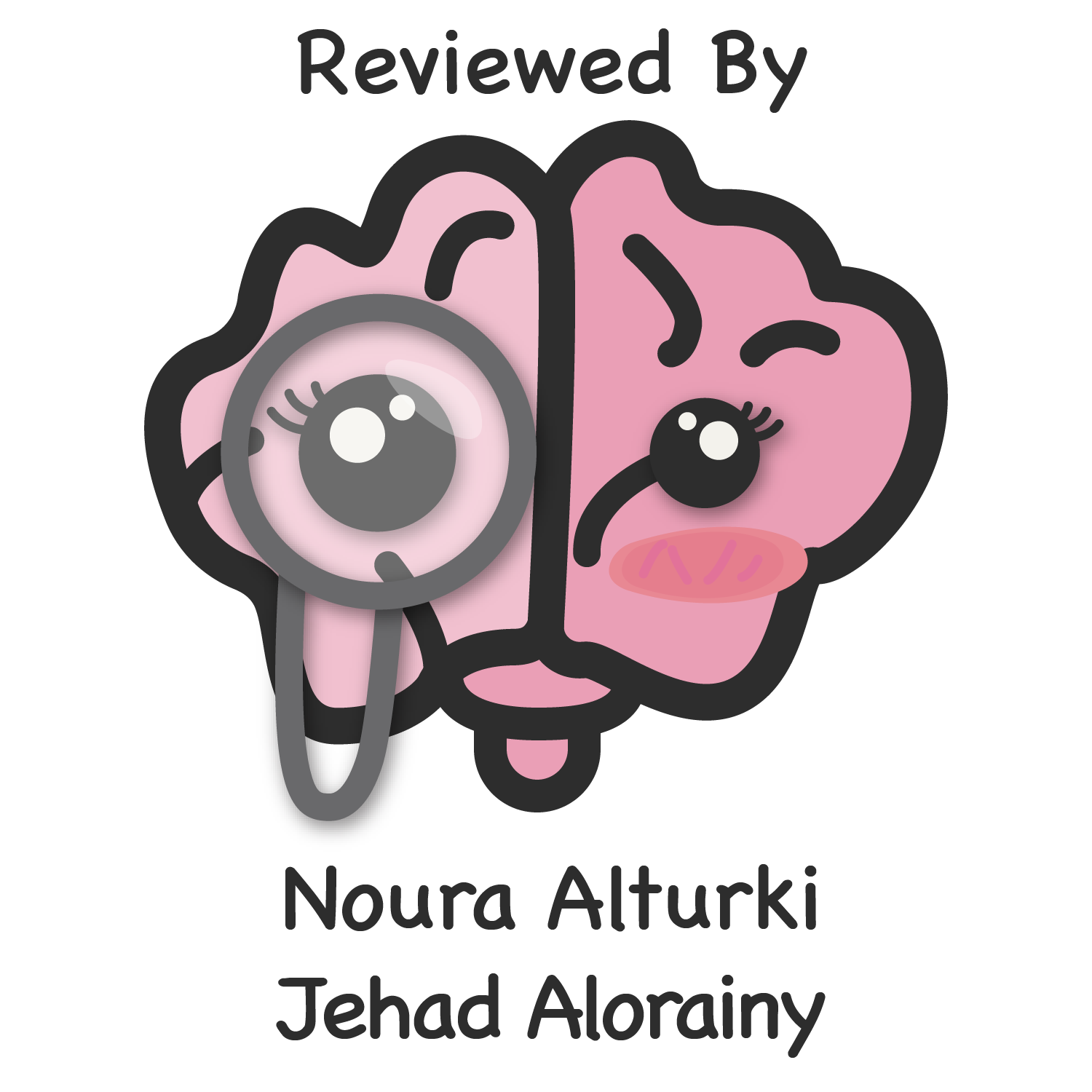 Heart Failure I & II
Objectives:
Know different classifications of heart failure.
Know the causes and precipitation factors for heart failure decompensation.
Describe the Pathophysiology, therapies that improve survival, and prognosis.
Color index:
Color index:
Original text Females slides Males slides
Doctor’s notes Text book Important Golden notes Extra
Review of basics
EXTRA
CO variables and Starling curve
Cardiac output  is determined by SV and HR; SV is determined by the following:
Preload (the volume and pressure of blood in the ventricles at the end of diastole)
Afterload (The pressure that the heart must overcome to eject blood)
Myocardial contractility
SV increases with ↑Contractility, ↑preload and ↓afterload
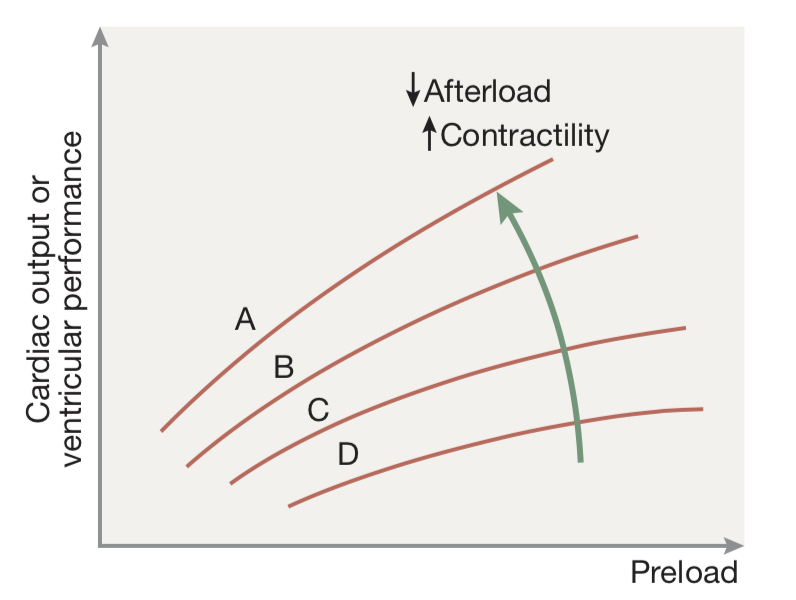 What is Starling curve? 
Starling’s law states that the stroke volume is directly proportional to the diastolic filling (i.e. the preload or ventricular end-diastolic pressure). As the preload is increased, the stroke volume rises (normal). Increasing contractility (e.g. increased with sympathetic stimulation) shifts the curve upwards and to the left . If the ventricle is overstretched the stroke volume will fall . In heart failure the ventricular function curve is relatively flat (Shift to the right) so that increasing the preload has only a small effect on cardiac output.
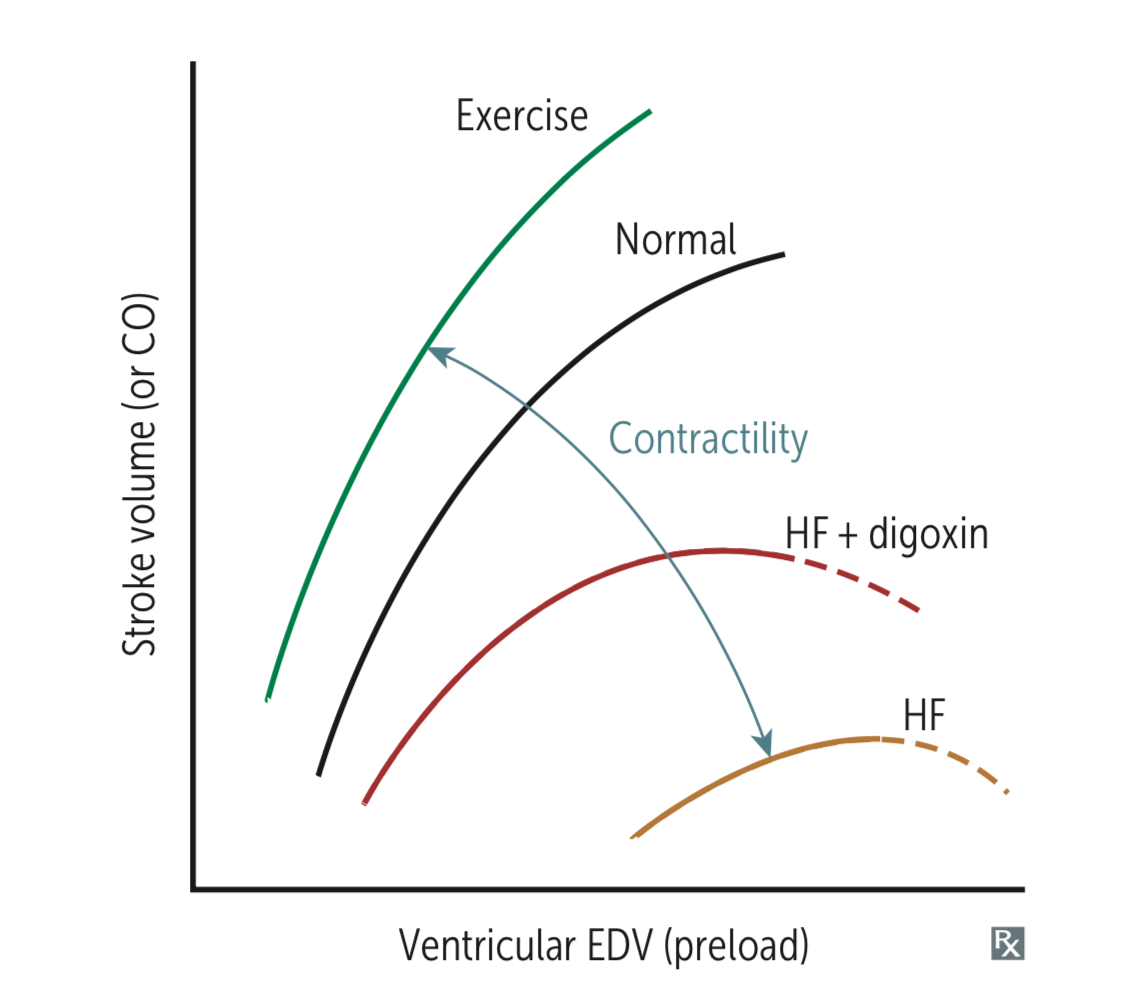 What happens when CO is decreased?
Activation of the SNS Improves  ventricular  function  by  increasing  heart  rate  and  myocardial  contractility.  Constriction  of  venous  capacitance  vessels  redistributes  flow  centrally, and the increased venous return to the heart (preload) further augments ventricular  function  via  the  Starling  mechanism .  Sympathetic stimulation, however, also leads to arteriolar constriction, this increasing the afterload which would eventually reduce cardiac output.
Activation of RAAS The fall in cardiac output and increased sympathetic tone lead to diminished renal  perfusion,  activation  of  the  renin–angiotensin  system,  and  hence increased  fluid  retention.  Salt  and  water  retention  further  increases  venous Cardiovascular disease pressure  and  maintains  stroke  volume  by  the  Starling  mechanism .  As  salt  and  water  retention  increases,  however,  peripheral  and  pulmonary congestion causes oedema and contributes to dyspnoea. Angiotensin II  also  causes  arteriolar  constriction,  thus  increasing  the  afterload  and  the work of the heart. 
Natriuretic peptides These are released from the atria (atrial natriuretic peptide, ANP), ventricles (brain natriuretic peptide, BNP – so called because it was first discovered in the  brain)  and  vascular  endothelium  (C-type  peptide).  They  have  diuretic, natriuretic and hypotensive properties. The effect of their action may represent  a  beneficial,  albeit  inadequate,  compensatory  response  leading  to reduced cardiac load (preload and afterload).
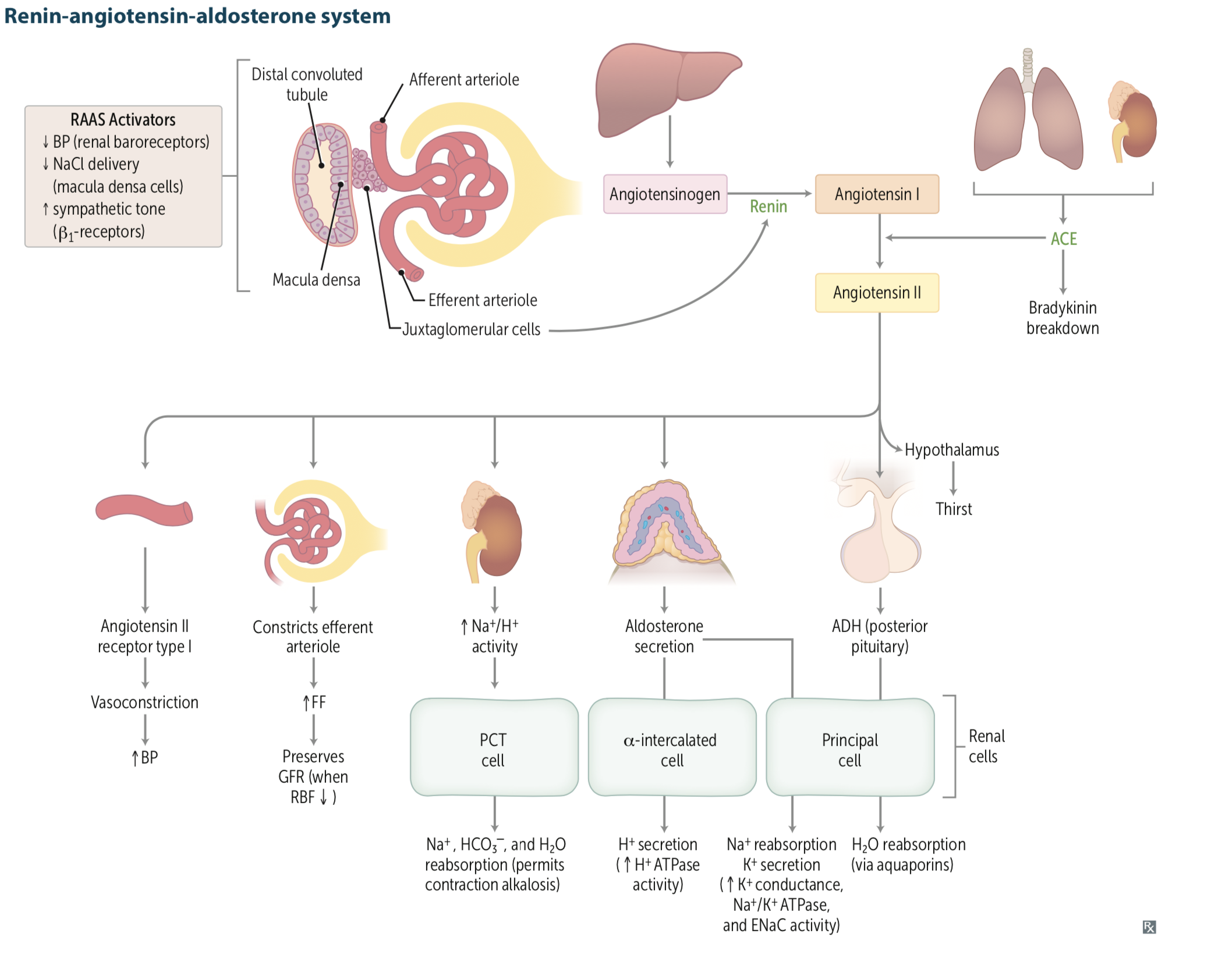 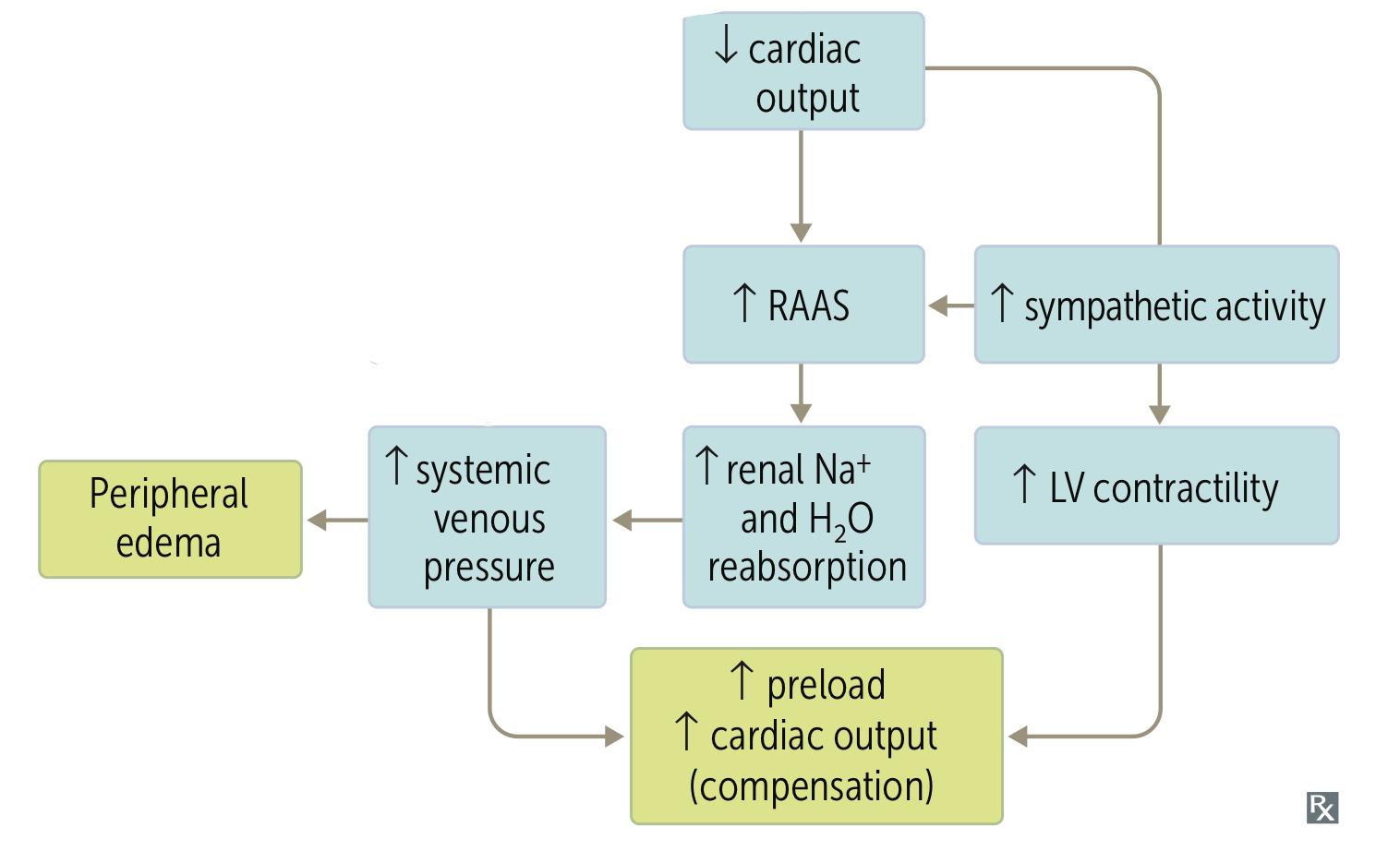 Introduction to HF
What’s heart failure?
Heart failure is a complex (clinical) syndrome that can result from any structural or functional cardiac disorder that impairs the ability of the ventricle to fill (e.g. LVH) and/or eject blood to meet the body demand.
HF is characterized by signs and symptoms of intravascular and interstitial volume overload and/or manifestations of inadequate tissue perfusion.
Typical presentation of HF:
Syndrome of decreased exercise tolerance
Syndrome of fluid retention
No symptoms but incidental discovery of LV dysfunction
Prevalence 0.4-2% overall, 3-5 % in over 65s,  10% of over 80s  and > 10% also have AF  
Commonest medical reason for admission  with an annual mortality of 60% over 80s  
Progressive condition - median survival 5 years after diagnosis
Family history is usually positive for patients with HF 
REMEMBER: Left ventricular failure is a true life threatening emergency
Aggravating factors of HF: 
Atrial fibrillation 
Anemia
Comorbidities/differential diagnoses:
COPD
Obesity 
Chronic venous insufficiency
Prevalence of heart failure
Etiology
It is a common endpoint for many diseases of cardiovascular system.
It can be caused by Inappropriate workload (volume or pressure overload) or Restricted filling or Myocyte loss
Heart failure is usually as a result from a chronic process but it may also result from an acute insult to cardiac function, such as a large myocardial infarction, valvular disease, myocarditis, and cardiogenic shock.
What are the most common causes of left HF?1
Most common: Coronary artery disease (IHD)
2nd: Hypertension
3rd: VHD (e.g. AS)
4th: Dilated cardiomyopathy
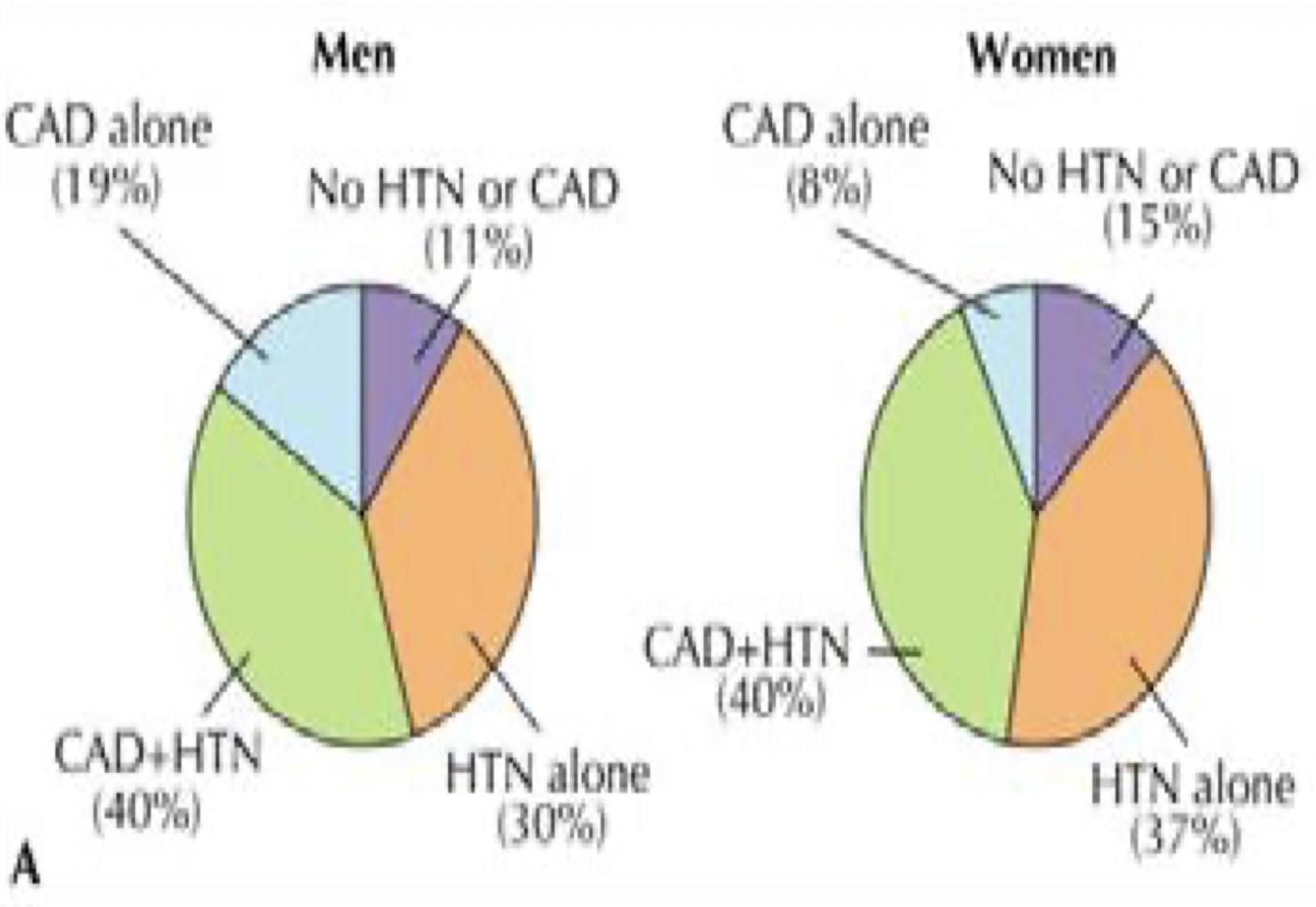 Causes of left ventricular failure
Volume overload
Pressure overload
Loss of muscles
Restricted filling
Regurgitate valve
High output status
Systemic hypertension
Outflow obstruction
Post MI
Chronic ischemia
Connective tissue diseases
Poisons (alcohol, cobalt, Doxorubicin)
Pericardial disease
Restrictive cardiomyopathy
Tachyarrhythmia
1- can be dependant on the region. In south america, chagas disease is one of the most common causes. And alcohol or toxic cardiomyopathy is common in western regions and hypertension is the most common cause in Africa.
Introduction cont.
Background of HF pathophysiology
Heart failure pathophysiology:
Index event
Compensatory mechanisms
Maladaptive mechanisms
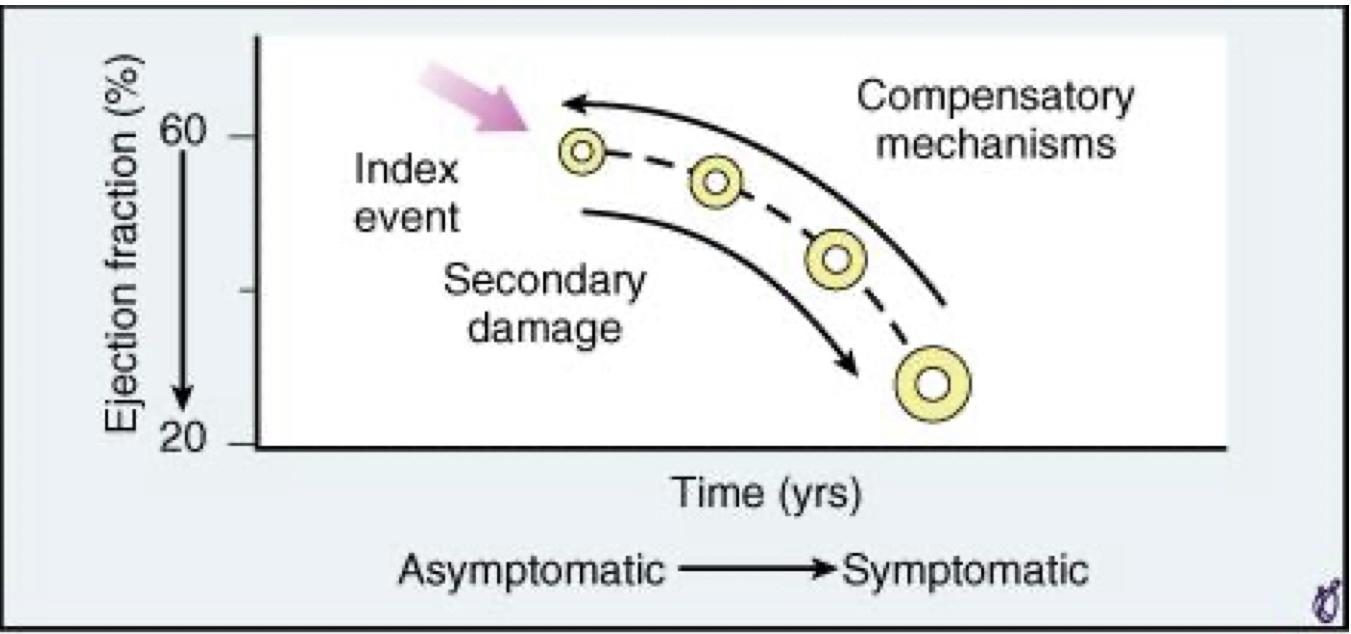 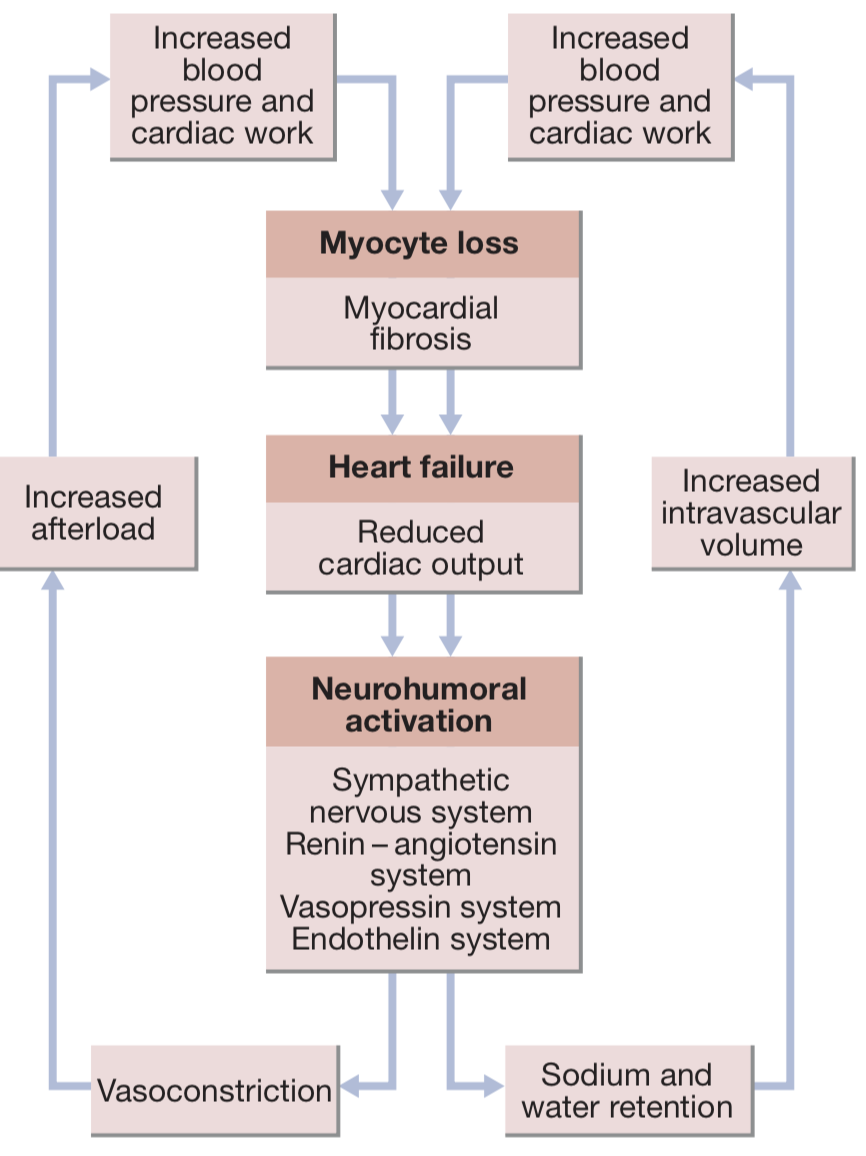 Changes in HF
Hemodynamic changes:

Ventricular dysfunction: (Heart failure syndrome)
The most common cause of heart failure. This can occur because of impaired systolic contraction, or diastolic dysfunction or both. The initial manifestations of hemodynamic dysfunction are a reduction in stroke volume and a rise in ventricular filling pressures under conditions of increased systemic demand for blood flow. This stimulates a variety of interdependent compensatory responses involving the cardiovascular system, neurohormonal systems, and alterations in renal physiology.


Neurohormonal changes:
1
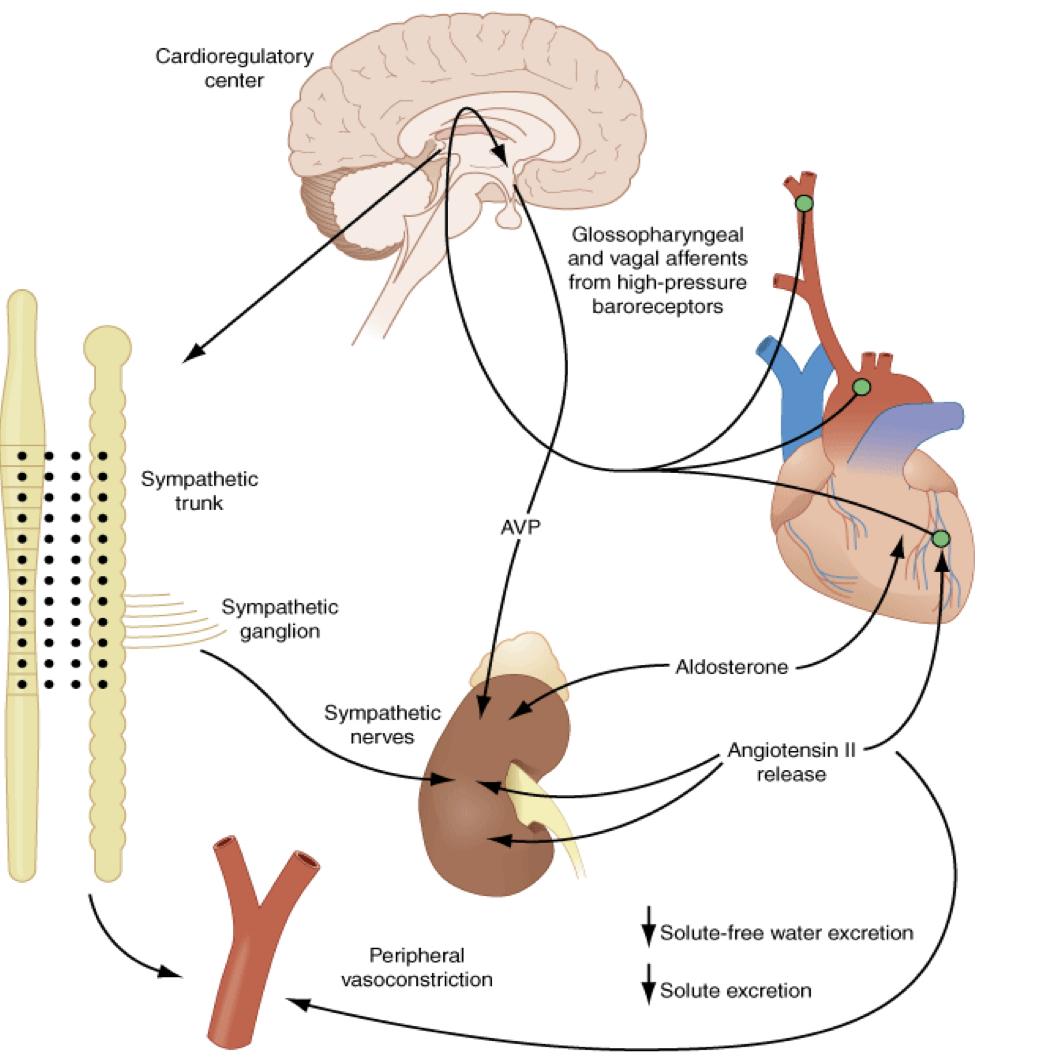 2
3
Cellular changes:
Hypertrophy, loss of myocytes and increased interstitial ﬁbrosis.
1- total body sodium will increase but we will also retain water which will dilute the sodium (the concentration won’t change). So if we see low sodium concentration it will be a bad sign.
Systolic and Diastolic HF
Systolic VS Diastolic Dysfunction
HFpEF: HF with preserved ejection fraction
HFrEF: HF with reduced ejection fraction
Note: Usually both systolic and diastolic dysfunctions present simultaneously
High VS Low output HF
What is decapitated blood pressure?
Once HF is established and, especially, in patients with advanced HF, SBP is usually low (but high diastolic blood pressure), even in those who presented initially with HTN. This phenomenon has been called ‘decapitated hypertension’, that is, patients who have had HTN at the outset, progressively develop normal and even low BP as HF worsens and becomes more severe.
1- Scenario from doctor:
HFPEF: old 70 year old lady with high BP (190/80) presents with symptoms and signs of heart failure. Echo shows normal EF. we measure the septum and it’s 12-13 mm and LV hypertrophy with impaired relaxation. ecg and enzymes will be normal and relatives say she always had this high BP
HFREF: 60 years old, chest pain, shortness of breath physical examination will show edema, crackles and raised JVP, ECG will show STEMI. Patient will be cold bc of vasoconstriction. Echo will show reduced EF Diagnosis will be acute HFREF.
Right and Left HF
Left VS Right sided HF
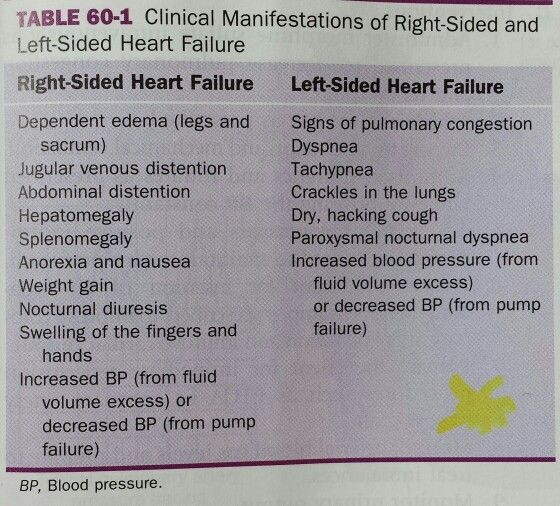 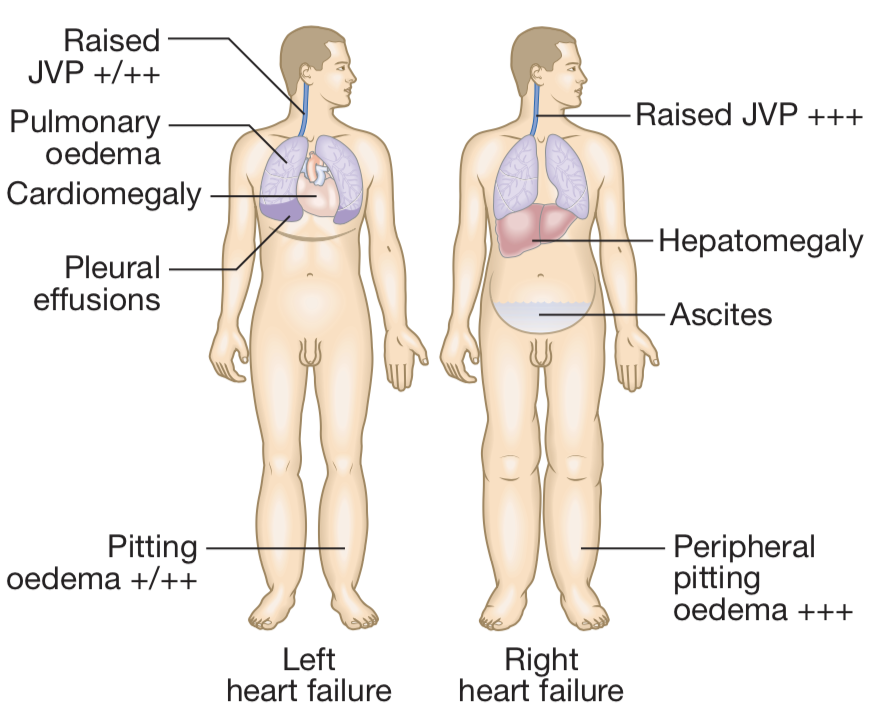 1- you cannot differentiate between different heart failure classifications using signs and symptoms alone, you need investigations to confirm which type it is
Acute and Chronic HF
Modified Framingham criteria
Click here for Boston criteria (Present in females slides only)
Acute VS Chronic HF
*What are the factors that may precipitate acute decompensation of chronic heart failure?
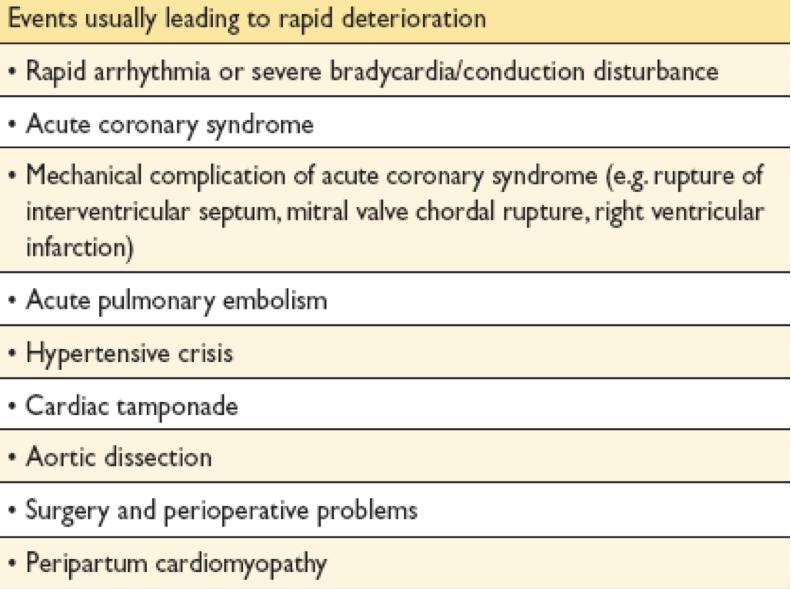 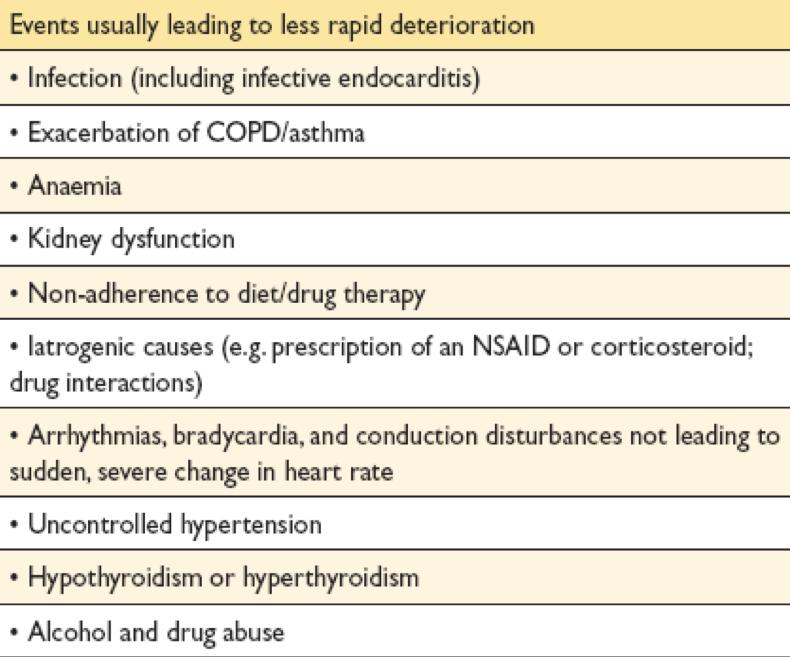 Other factors:
Dietary indiscretion (eating salty food)
Iatrogenic volume overload (transfusion, fluid administration)
Pregnancy
Exposure to high altitude
Worsening mitral or tricuspid regurgitation
COVID-19
CCB, BB and antiarrhythmics
Diagnosis
Transthoracic echocardiogram:
Initial test of choice: should be performed whenever CHF is suspected based on history, examination, or CXR. 
Useful in determining whether systolic or diastolic dysfunction predominates, and determines whether the cause of CHF is due to a pericardial, myocardial, or valvular process.
Estimates EF (very important): Patients with systolic dysfunction (EF <40%) should be distinguished from patients with preserved left ventricular function (EF >40%).
Shows chamber dilation and/or hypertrophy. 
Identify patients who will benefit from long-term drug therapy, e.g. ACE inhibitors.
Chest X-ray (CXR):
A CXR should be performed in all cases.
Cardiomegaly
Kerley B lines are short horizontal lines near periphery of the lung near the costophrenic angles, and indicate pulmonary congestion secondary to dilation of pulmonary lymphatic vessel.
Prominent interstitial markings
Pleural effusion
ECG:
Nonspecific, but can be useful for detecting chamber enlargement and presence of ischemic heart disease or prior MI. 
Recommended to determine rhythm, heart rate, QRS and to detect relevant abnormalities. 
A completely normal ECG makes systolic HF unlikely.
Catheter:
Can clarify the cause of CHF if noninvasive test results are equivocal. 
Precise valve diameter, septal defects (when CAD or valvular suspected or if heart transplant is indicated).
Blood tests:
Investigations for ALL patients
Transthoracic echocardiography
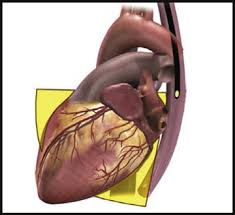 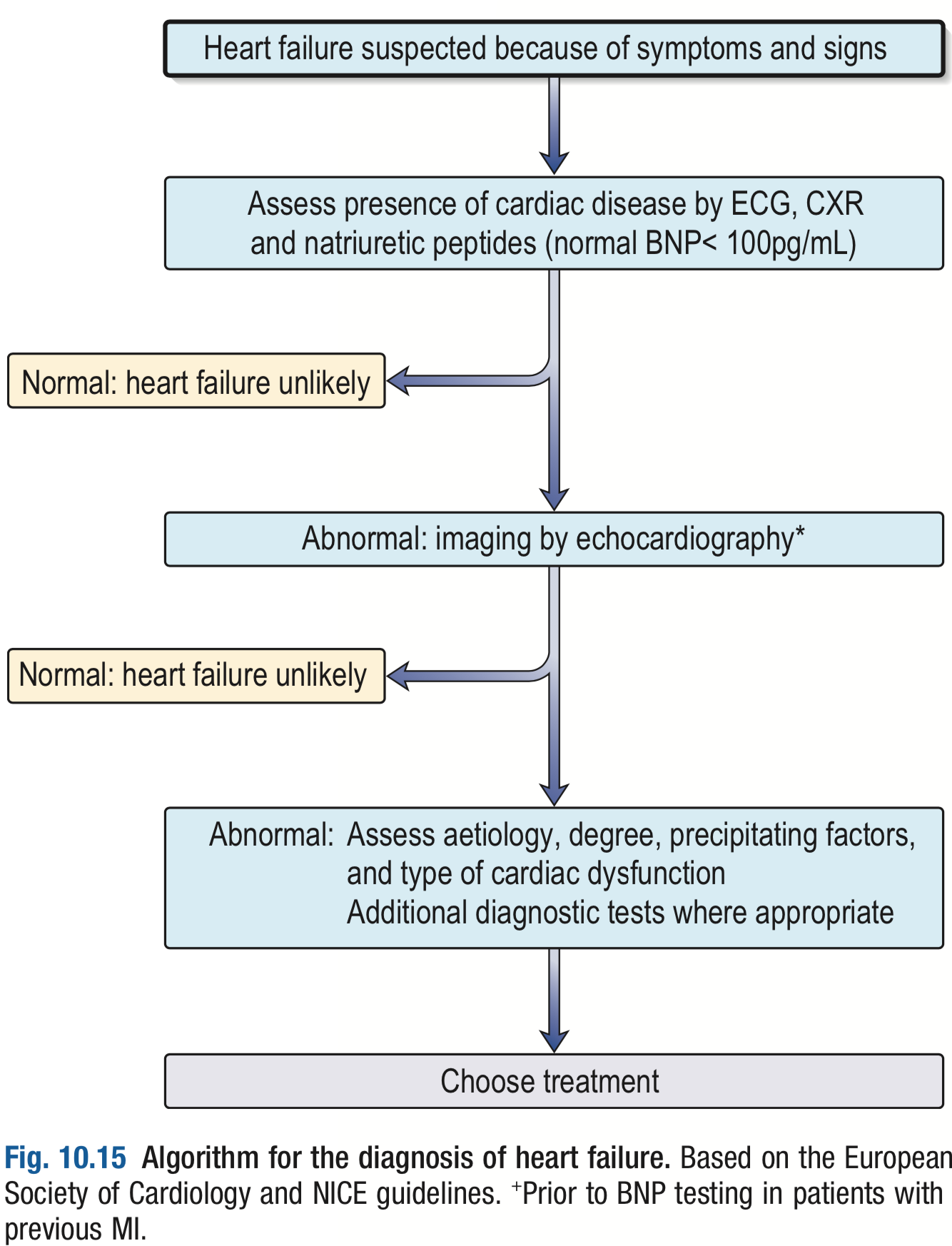 Echo is unquestionably the most important of all tests and should be performed whenever CHF is suspected based on history, examination, or CXR. 
Asses function of both ventricles and motion abnormality that may signify CAD
Useful in determining whether systolic or diastolic dysfunction predominates, and determines the cause of CHF e.g.  pericardial, myocardial, valvular process or Intracardiac shunts.
Estimates EF: Patients with systolic dysfunction (EF <45%) should be distinguished from patients with preserved left ventricular function (EF >45-50%). (Those patients in the grey zone with an LVEF of 40–50% have recently been classified as having heart failure with mid- range ejection fraction (HFmrEF).)
Assist in planning and monitoring of treatment and to obtain prognostic information.
Identify patients who will benefit from long-term drug therapy, e.g. ACE inhibitors.
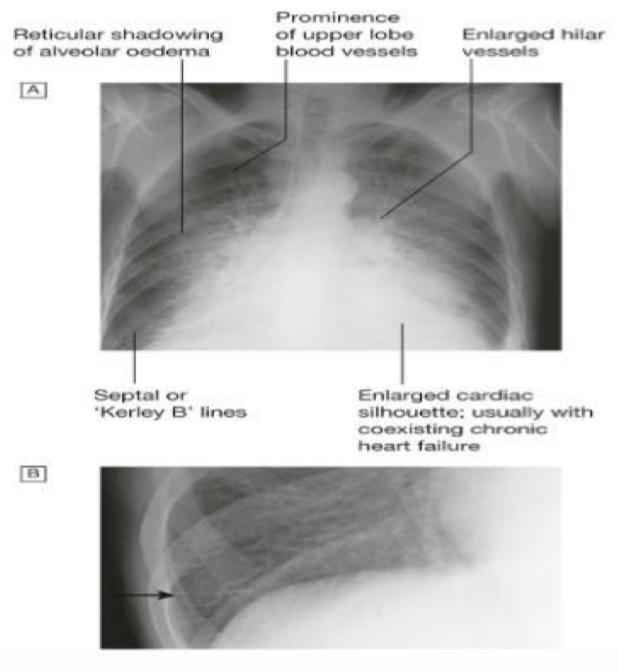 Chest X-ray (CXR)
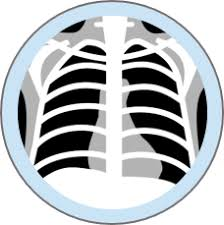 Has low sensitivity and specificity.
A CXR should be performed in all cases. It’s used to detect/exclude certain types of lung disease e.g. cancer (does not exclude asthma/COPD). It’s more useful in patient with suspected HF in acute setting
To check the size and shape of heart (cardiomegaly in Left HF)
Kerley B lines are short horizontal lines near periphery of the lung near the costophrenic angles, and indicate pulmonary congestion secondary to dilation of pulmonary lymphatic vessel.
Pleural effusion
Upper lobe diversion: indicative of HF
Electrocardiogram (ECG)
Brain natriuretic peptide (BNP) or (Pro BNP), if normal(<100pg/mL) exclude heart failure. 
Liver biochemistry (may be altered do to hepatic congestion).
Electrolytes imbalance(including Ca / Mg)→ Chronic renal insufficiency
CBC to look for anemia which may exacerbate HF.
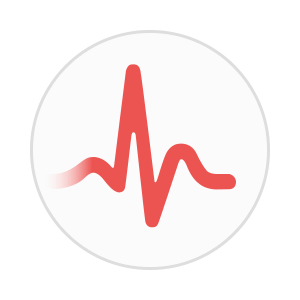 Has low sensitivity and specificity , but can be useful for detecting chamber enlargement and presence of ischemic heart disease,  prior MI, arrhythmia, LBBB (may help in management) and some forms of cardiomyopathy are tachycardia related.
Recommended to determine rhythm, heart rate, QRS morphology, and QRS duration, and to detect other relevant abnormalities. The information also assist in planning of treatment and is of prognostic importance.
A completely normal ECG makes systolic HF unlikely.
Blood glucose, HbA1C. (For diabetes)
Lipids, Creatinine
Urea and electrolytes (as a baseline before starting diuretics and ACE inhibitors) 
Thyroid function tests (in the elderly and those with atrial fibrillation).
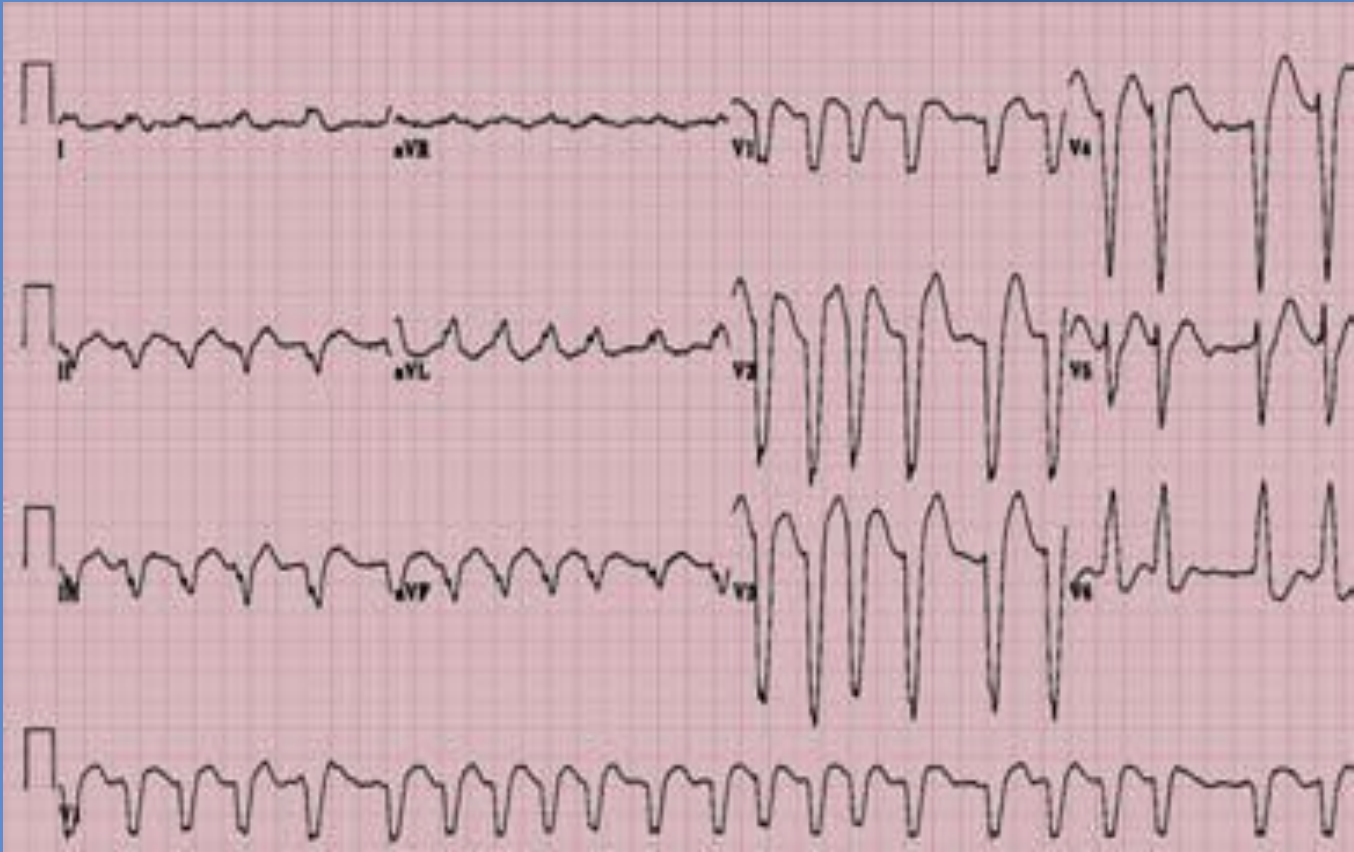 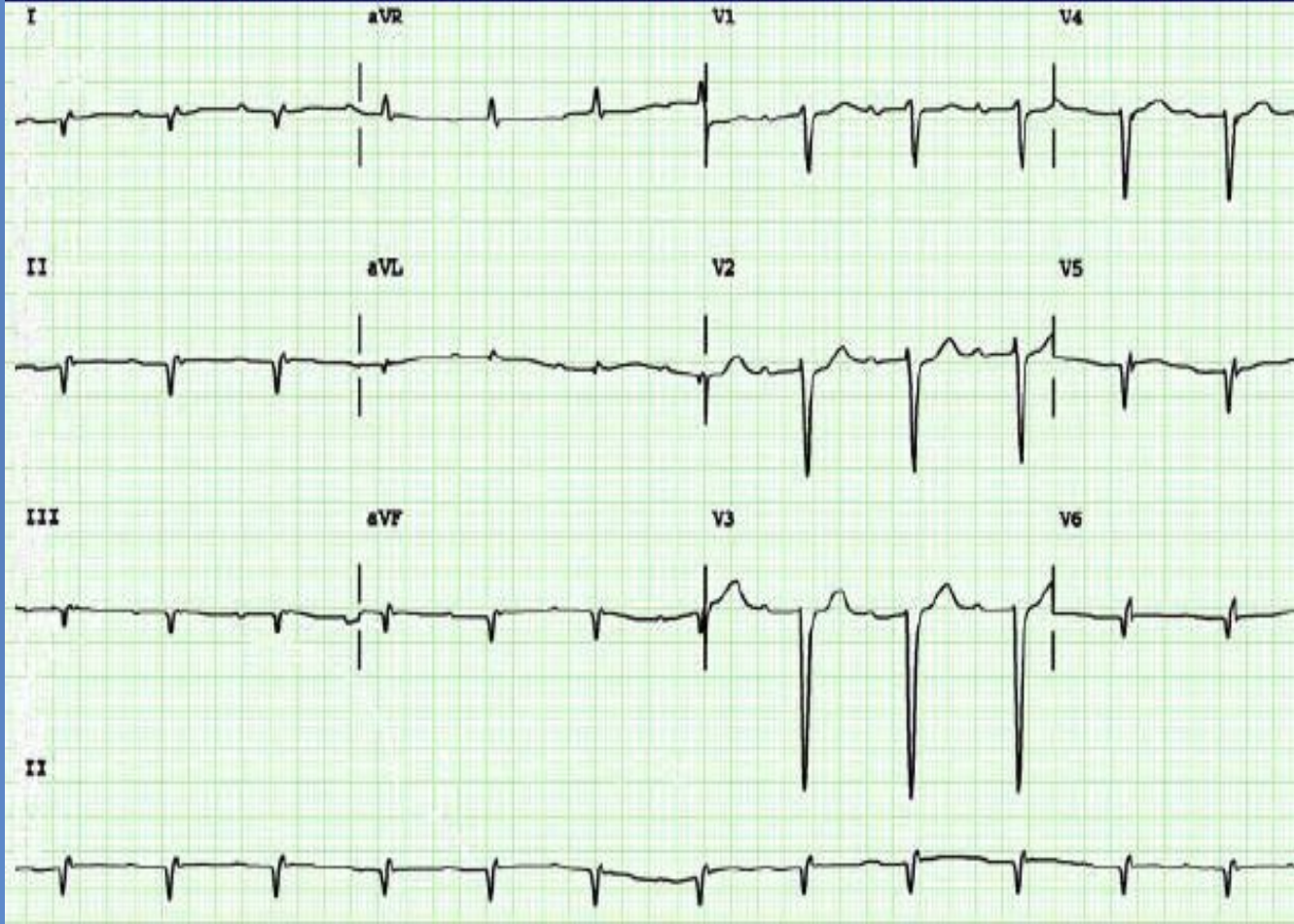 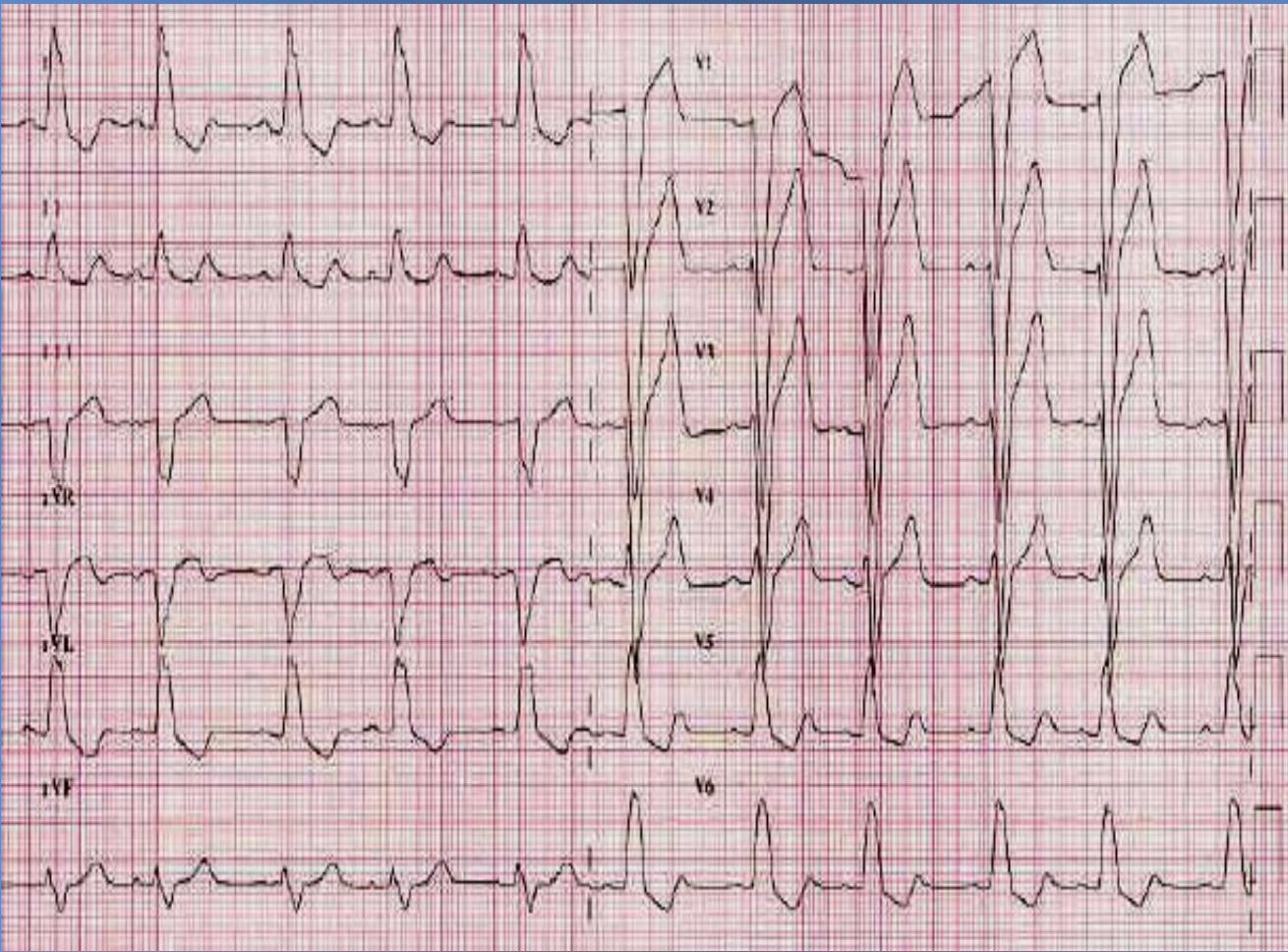 1- When to answer Echo/BNP/CXR? Depends on the setting and presentation … complete later
Abnormal ECG showing:
Wide QRS= bundle branch block
Peaked T wave = ischemia or electrolyte imbalance
(the combination of abnormal T wave and wide QRS favors ischemia)
Abnormal ECG showing:
Tachycardia and Irregularity= AF
Wide QRS= left bundle branch block
Regular = not AF 
Prominent Q wave= old MI
Diagnosis cont’
Transthoracic echocardiogram:
Initial test of choice: should be performed whenever CHF is suspected based on history, examination, or CXR. 
Useful in determining whether systolic or diastolic dysfunction predominates, and determines whether the cause of CHF is due to a pericardial, myocardial, or valvular process.
Estimates EF (very important): Patients with systolic dysfunction (EF <40%) should be distinguished from patients with preserved left ventricular function (EF >40%).
Shows chamber dilation and/or hypertrophy. 
Identify patients who will benefit from long-term drug therapy, e.g. ACE inhibitors.
Chest X-ray (CXR):
A CXR should be performed in all cases.
Cardiomegaly
Kerley B lines are short horizontal lines near periphery of the lung near the costophrenic angles, and indicate pulmonary congestion secondary to dilation of pulmonary lymphatic vessel.
Prominent interstitial markings
Pleural effusion
ECG:
Nonspecific, but can be useful for detecting chamber enlargement and presence of ischemic heart disease or prior MI. 
Recommended to determine rhythm, heart rate, QRS and to detect relevant abnormalities. 
A completely normal ECG makes systolic HF unlikely.
Catheter:
Can clarify the cause of CHF if noninvasive test results are equivocal. 
Precise valve diameter, septal defects (when CAD or valvular suspected or if heart transplant is indicated).
Blood tests:
Investigations for ALL patients cont’
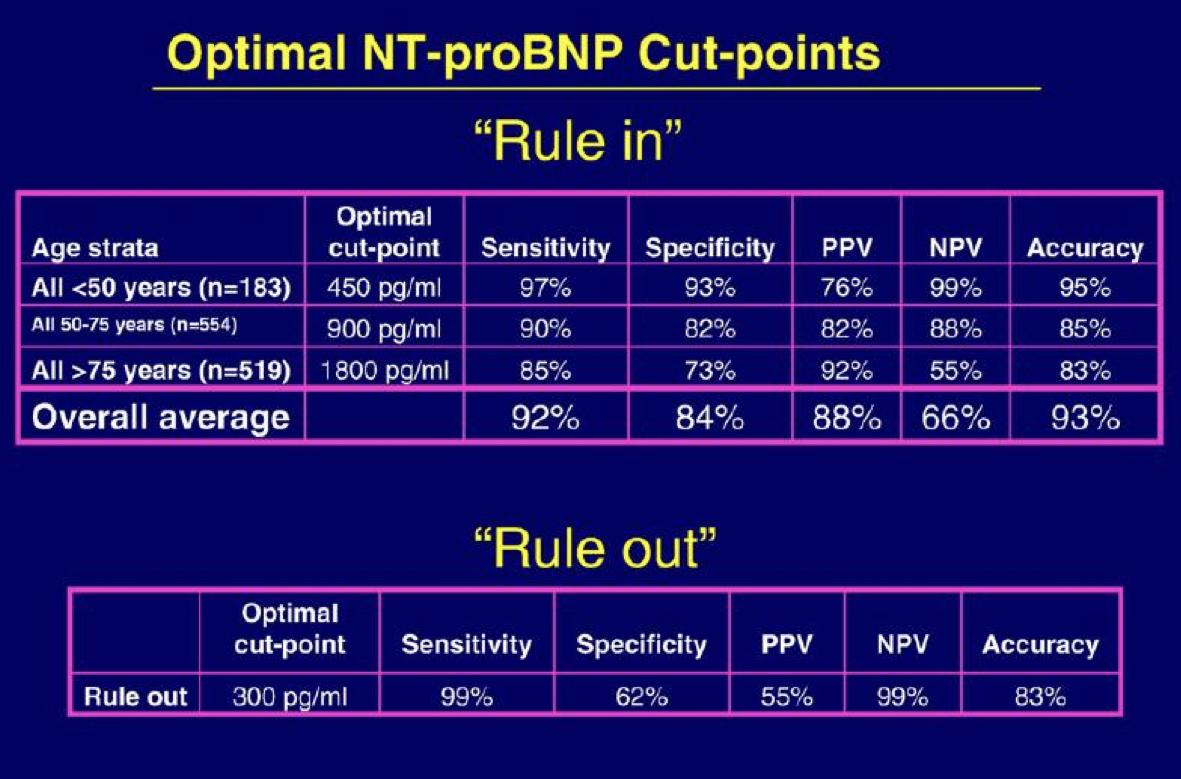 Blood tests
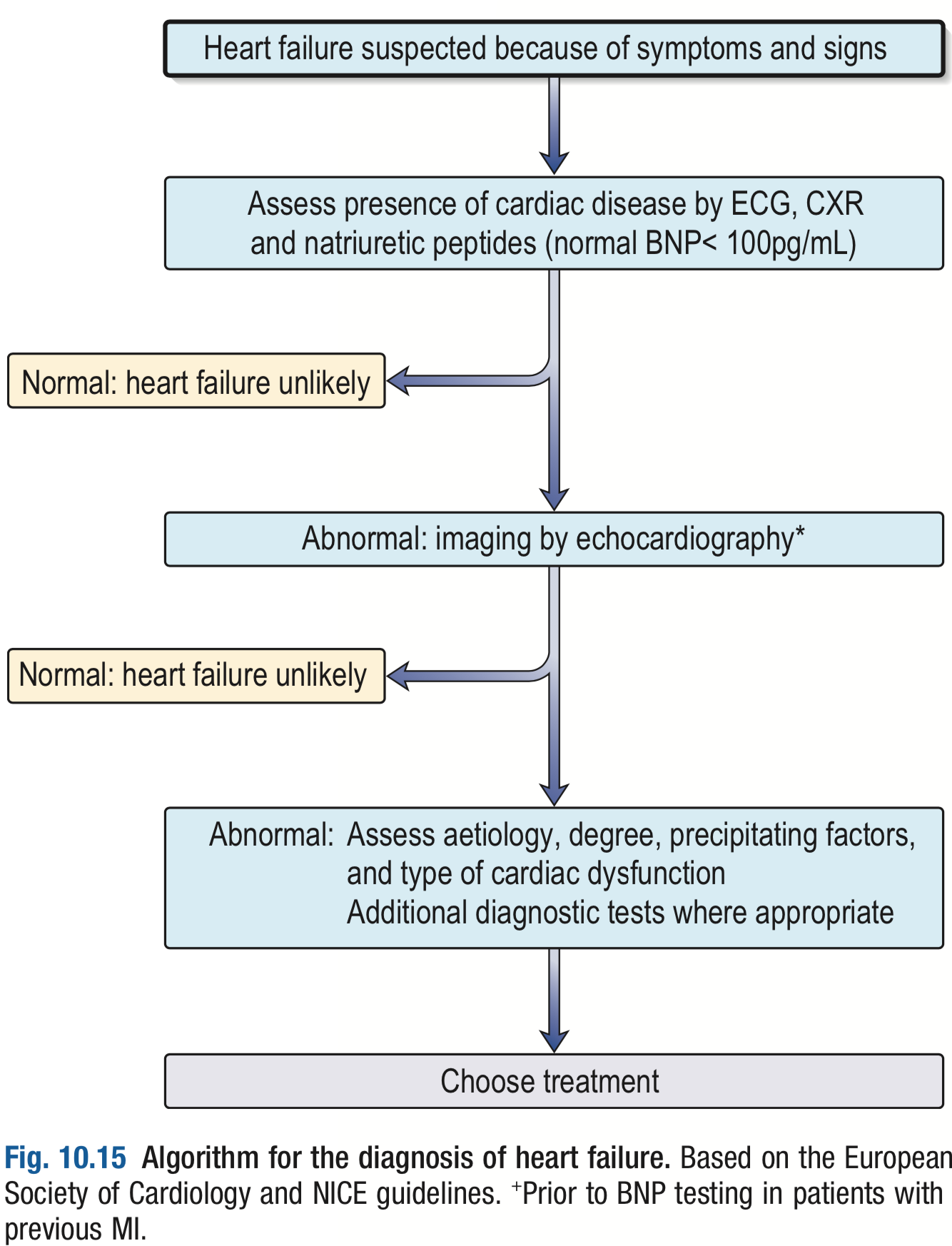 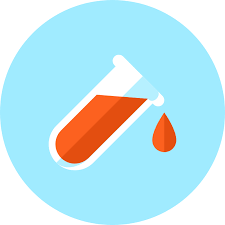 Measurement of Natriuretic peptide1 (BNP, NT-proBNP or MR-proANP):
BNP >100pg/ml or NT-proBNP >300pg/ml is suggestive of heart failure. (Normal is <100pg/mL)
Normal BNP level will make HF less likely
Liver biochemistry (may be altered do to hepatic congestion).
Electrolytes imbalance (including Na, K+,  Ca and Mg)→ to detect chronic renal insufficiency or hypocalcemia
CBC to look for anemia which may exacerbate HF or be an alternative cause of the patient S&S.
Blood glucose, HbA1C. (For diabetes)
Lipids, Creatinine and check serum ferritin/TIBC level (to detect hemochromatosis or iron deficiency)
Urea and electrolytes (as a baseline before starting diuretics and ACE inhibitors) 
Thyroid function tests to detect hyperthyroidism (in the elderly and those with atrial fibrillation).
Investigations for SELECTED patients
Cardiovascular magnetic resonance (CMR) imaging (AKA cardiac MRI)
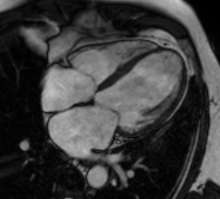 CMR imaging is recommended to evaluate cardiac structure and function, to measure LVEF, and to characterize cardiac tissue, especially in subjects with inadequate echocardiographic images or where the echocardiographic findings are inconclusive or incomplete (but taking account of cautions/contraindications to CMR)
Brain natriuretic peptide (BNP) or (Pro BNP), if normal(<100pg/mL) exclude heart failure. 
Liver biochemistry (may be altered do to hepatic congestion).
Electrolytes imbalance(including Ca / Mg)→ Chronic renal insufficiency
CBC to look for anemia which may exacerbate HF.
Myocardial perfusion/ischemia imaging
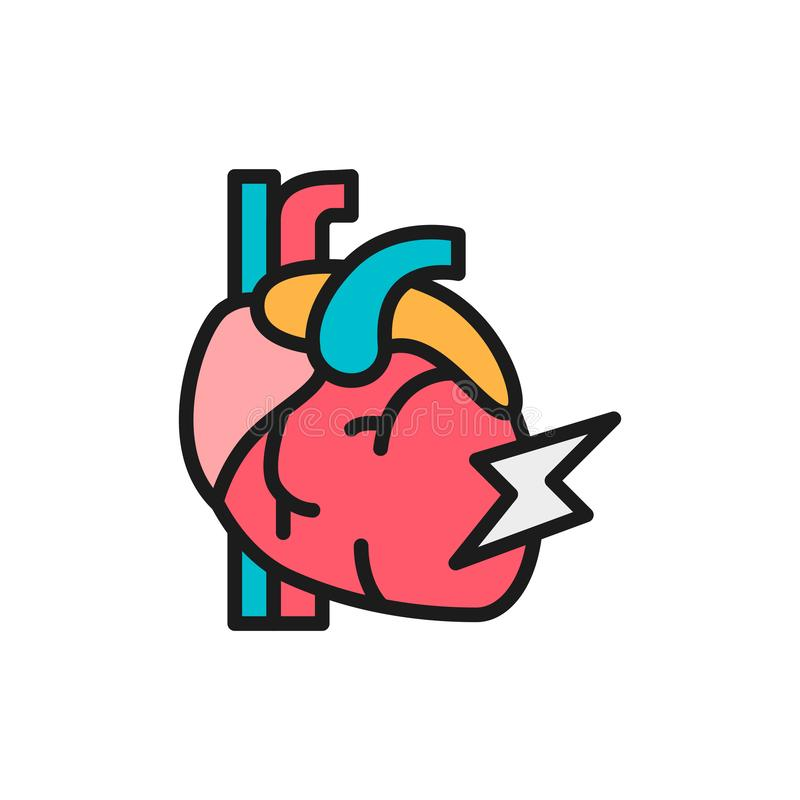 Myocardial perfusion/ischemia imaging (echocardiography, CMR, SPECT or PET) should be considered in patients though to have CAD, and who are considered suitable for coronary revascularization, to determine whether there is reversible myocardial ischemia and viable myocardium
1- When to answer Echo/BNP/CXR? Depends on the setting and presentation … complete later
1- Natriuretic peptides can be used both as diagnostic and prognostic factors in HF, but they are not specific for HF as they can be increased in any condition where atrial pressure is elevated.
Diagnosis cont’
Transthoracic echocardiogram:
Initial test of choice: should be performed whenever CHF is suspected based on history, examination, or CXR. 
Useful in determining whether systolic or diastolic dysfunction predominates, and determines whether the cause of CHF is due to a pericardial, myocardial, or valvular process.
Estimates EF (very important): Patients with systolic dysfunction (EF <40%) should be distinguished from patients with preserved left ventricular function (EF >40%).
Shows chamber dilation and/or hypertrophy. 
Identify patients who will benefit from long-term drug therapy, e.g. ACE inhibitors.
Chest X-ray (CXR):
A CXR should be performed in all cases.
Cardiomegaly
Kerley B lines are short horizontal lines near periphery of the lung near the costophrenic angles, and indicate pulmonary congestion secondary to dilation of pulmonary lymphatic vessel.
Prominent interstitial markings
Pleural effusion
ECG:
Nonspecific, but can be useful for detecting chamber enlargement and presence of ischemic heart disease or prior MI. 
Recommended to determine rhythm, heart rate, QRS and to detect relevant abnormalities. 
A completely normal ECG makes systolic HF unlikely.
Catheter:
Can clarify the cause of CHF if noninvasive test results are equivocal. 
Precise valve diameter, septal defects (when CAD or valvular suspected or if heart transplant is indicated).
Blood tests:
Investigations for SELECTED patients
Cardiac Catheterization
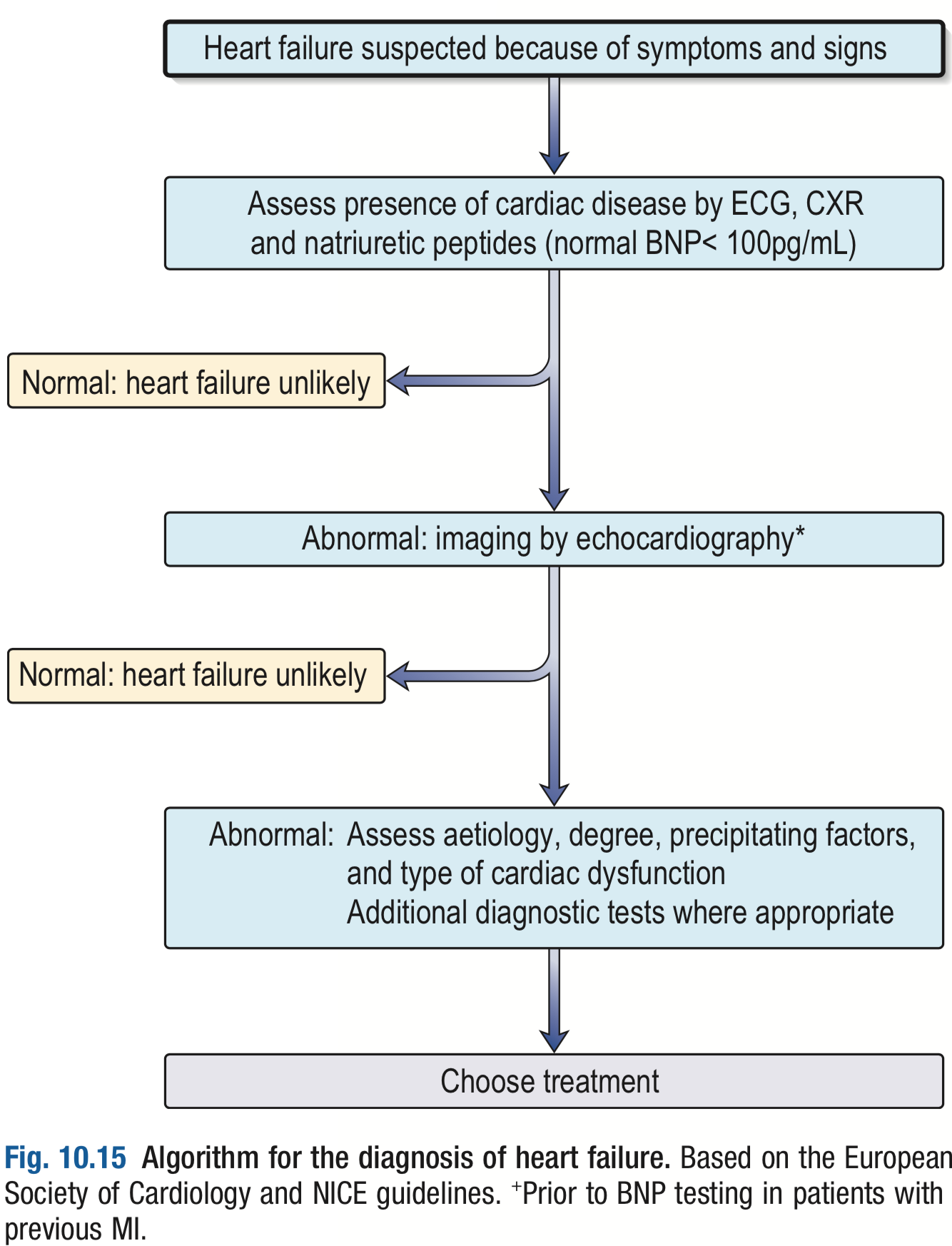 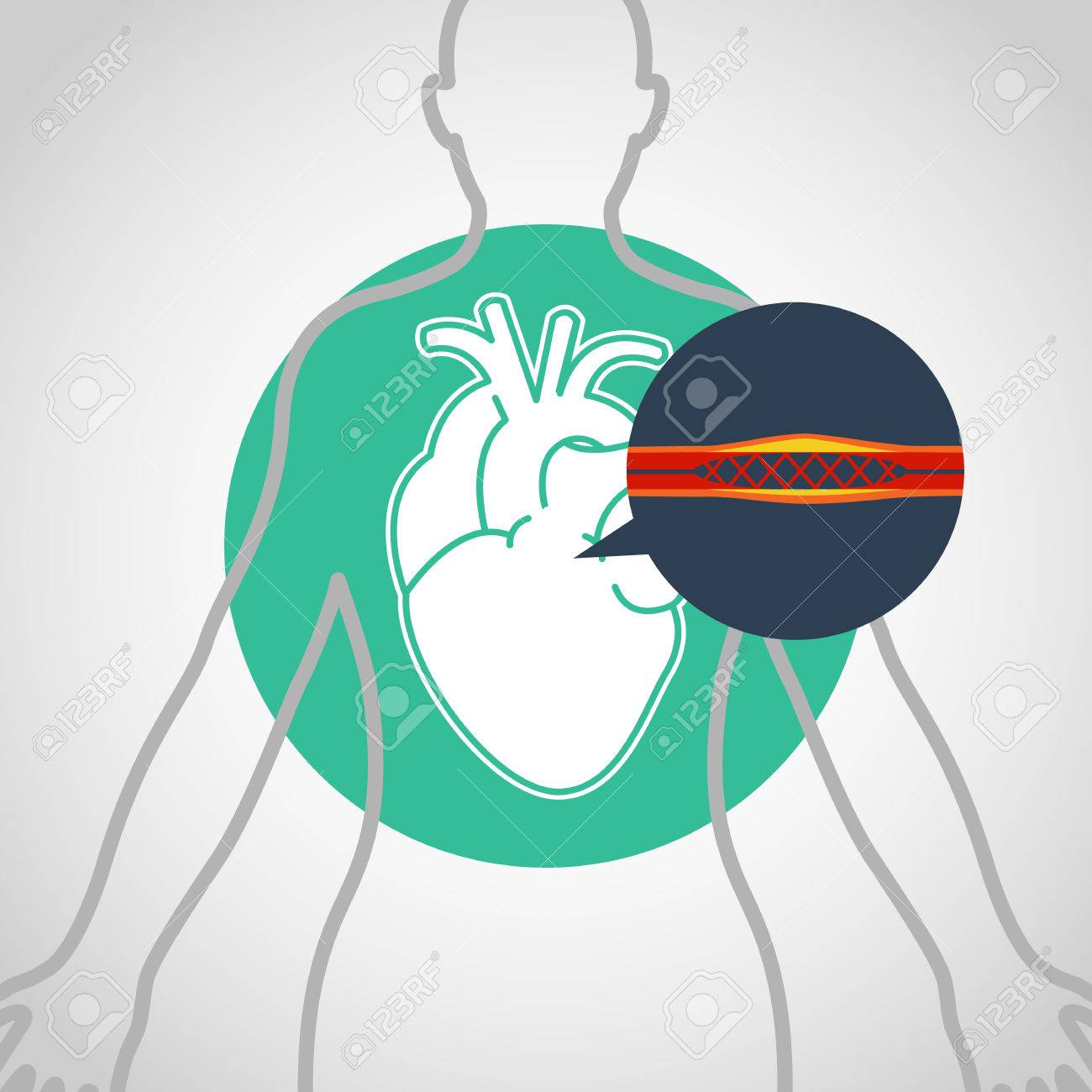 To evaluate right and left heart function and pulmonary arterial resistance
Can clarify the cause of CHF if noninvasive test results are equivocal. 
Used when CAD or VHD are suspected
Recommended in patients being evaluated  for  heart transplant or mechanical circulatory support.
Gives precise valve diameter, and detects any septal defects
Exercise testing
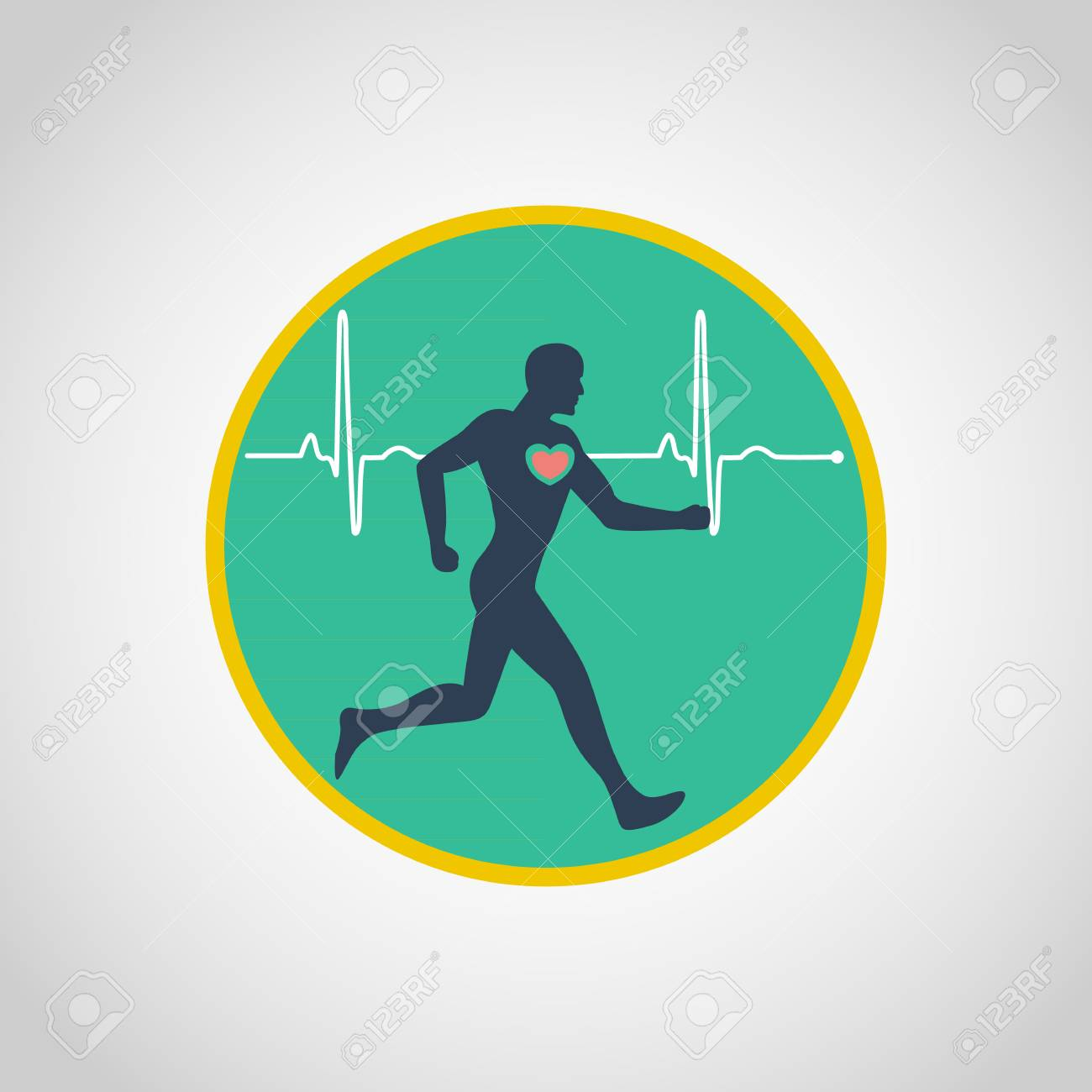 Exercise testing should be considered:
To detect reversible myocardial ischemia
As part of the evaluation of patients for heart transplantation and mechanical circulatory support
To aid in the prescription of exercise training
To obtain prognostic information.
Other tests: Metanephrines, endomyocardial biopsy (if infiltrative disease (e.g. sarcoid, amyloid)  is considered)
Summary of diagnosis (From Dr slides)
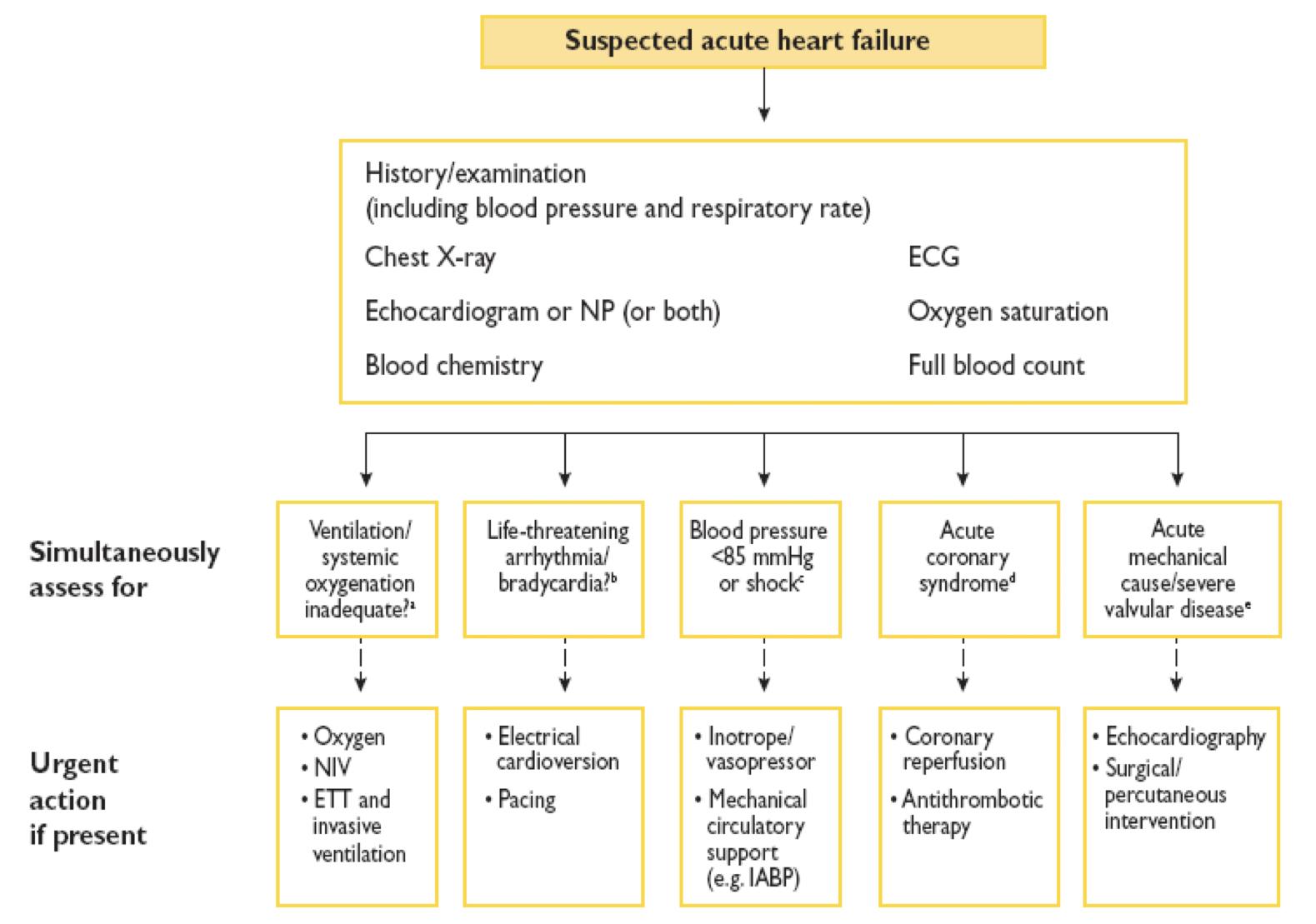 Click here for an algorithm from Kumar
Brain natriuretic peptide (BNP) or (Pro BNP), if normal(<100pg/mL) exclude heart failure. 
Liver biochemistry (may be altered do to hepatic congestion).
Electrolytes imbalance(including Ca / Mg)→ Chronic renal insufficiency
CBC to look for anemia which may exacerbate HF.
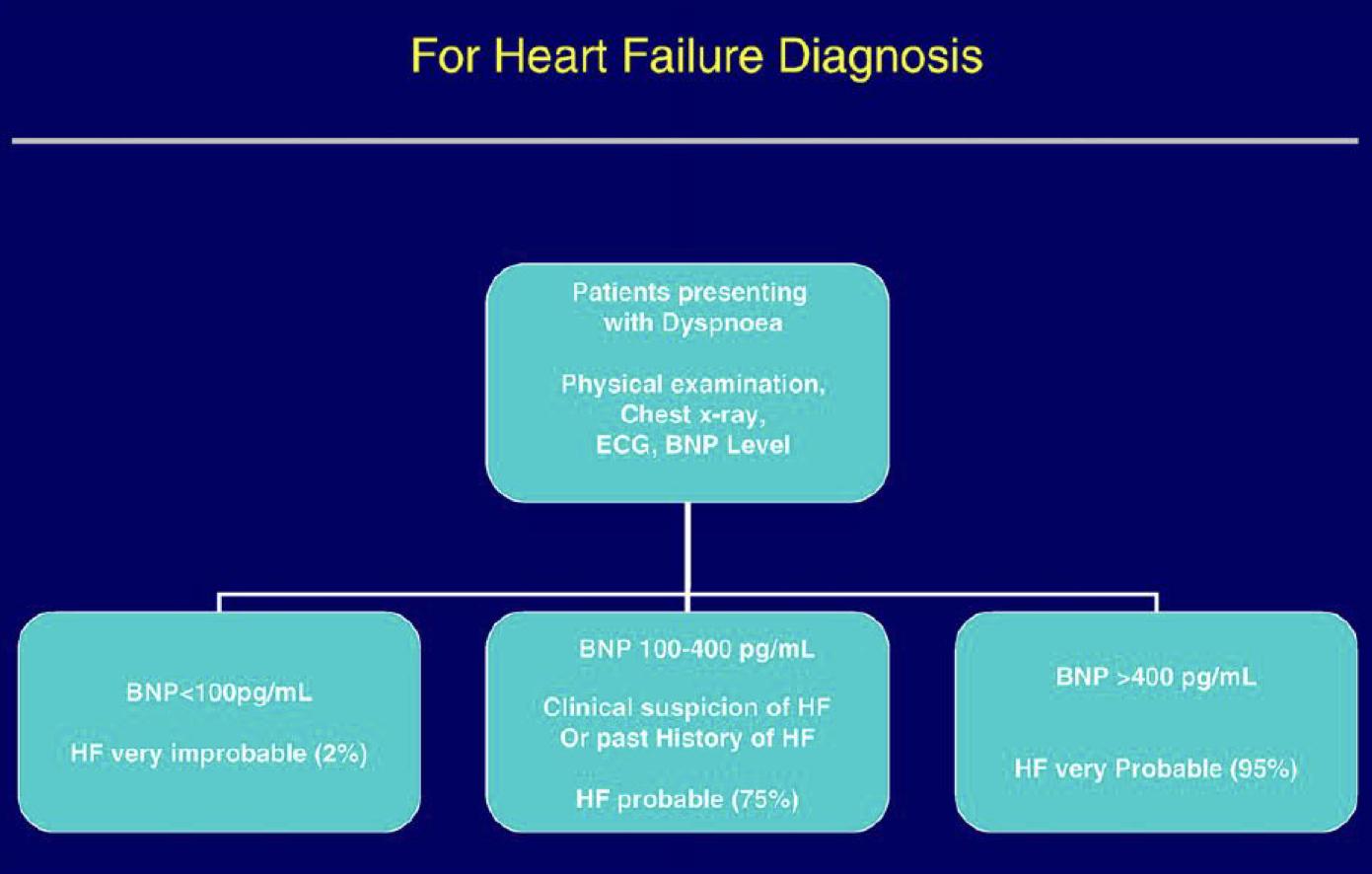 1- When to answer Echo/BNP/CXR? Depends on the setting and presentation … complete later
Classification
ACC: American College of Cardiology
AHA: American Heart Association
ACC/AHA Classification
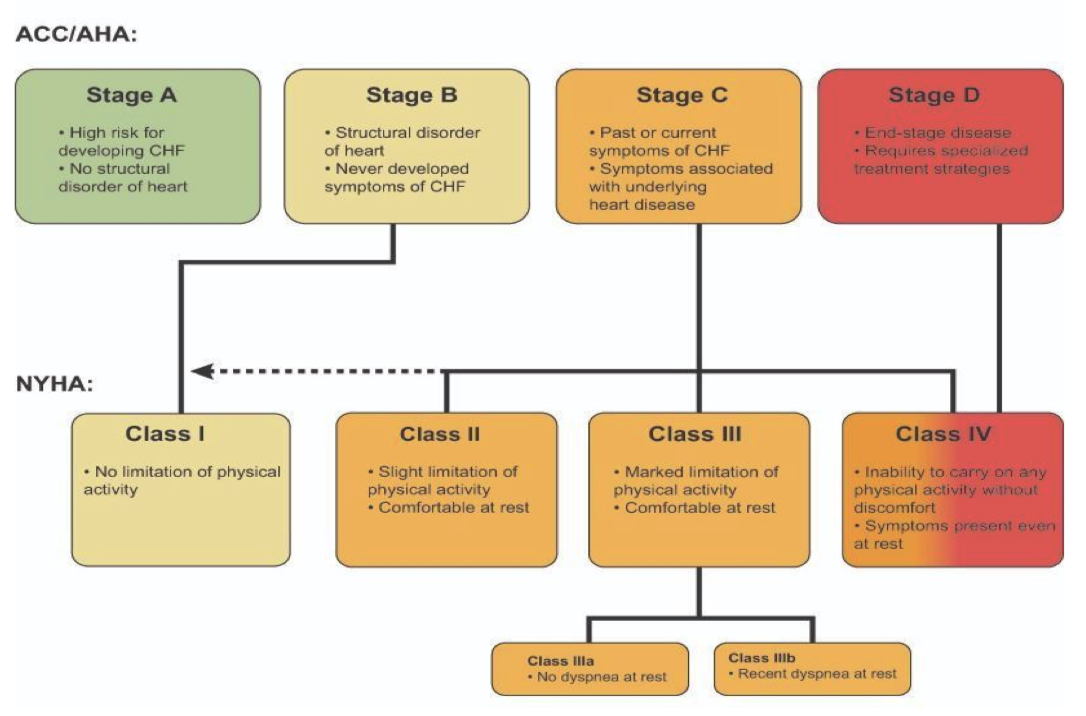 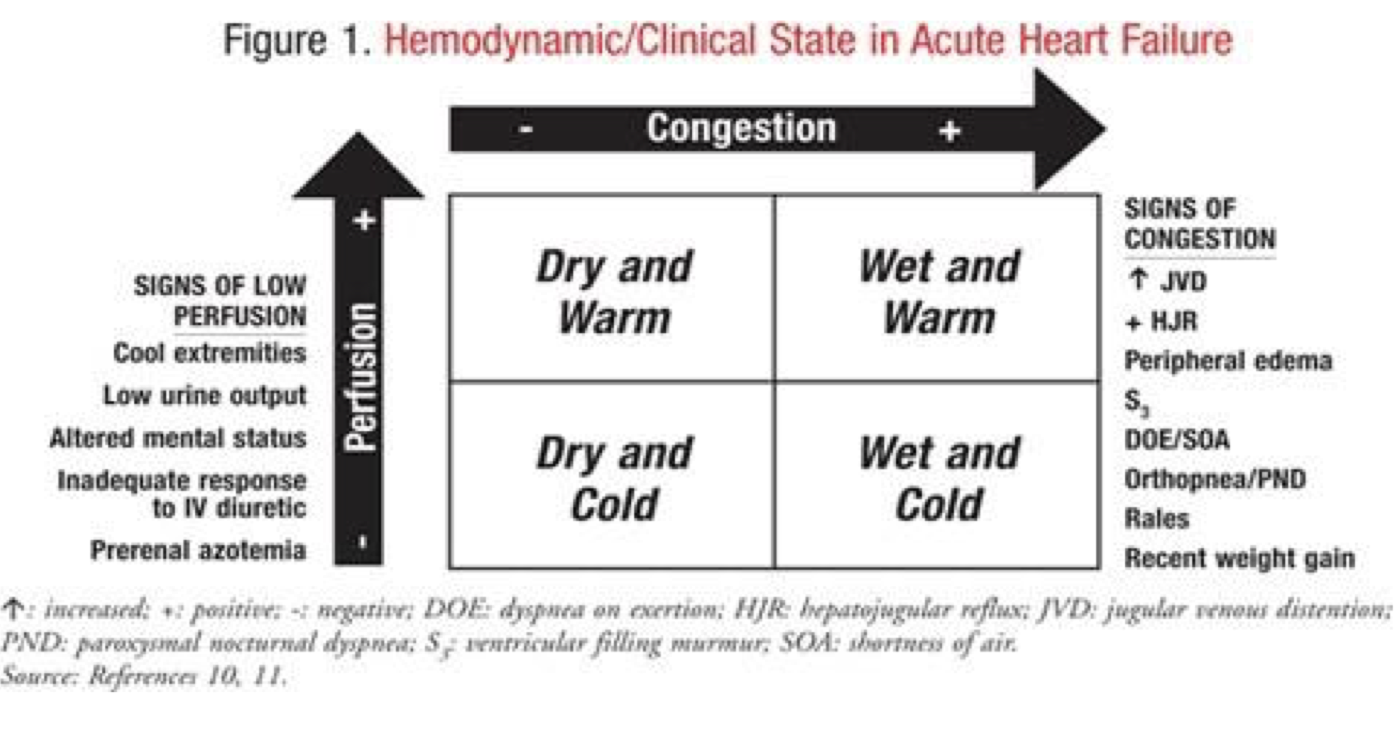 Dry: No congestion, Wet: Congestion, Warm: No decrease in perfusion, Cold: Decrease in perfusion
Classification cont’
New York Heart Association (NYHA) Classification
Used to assess severity
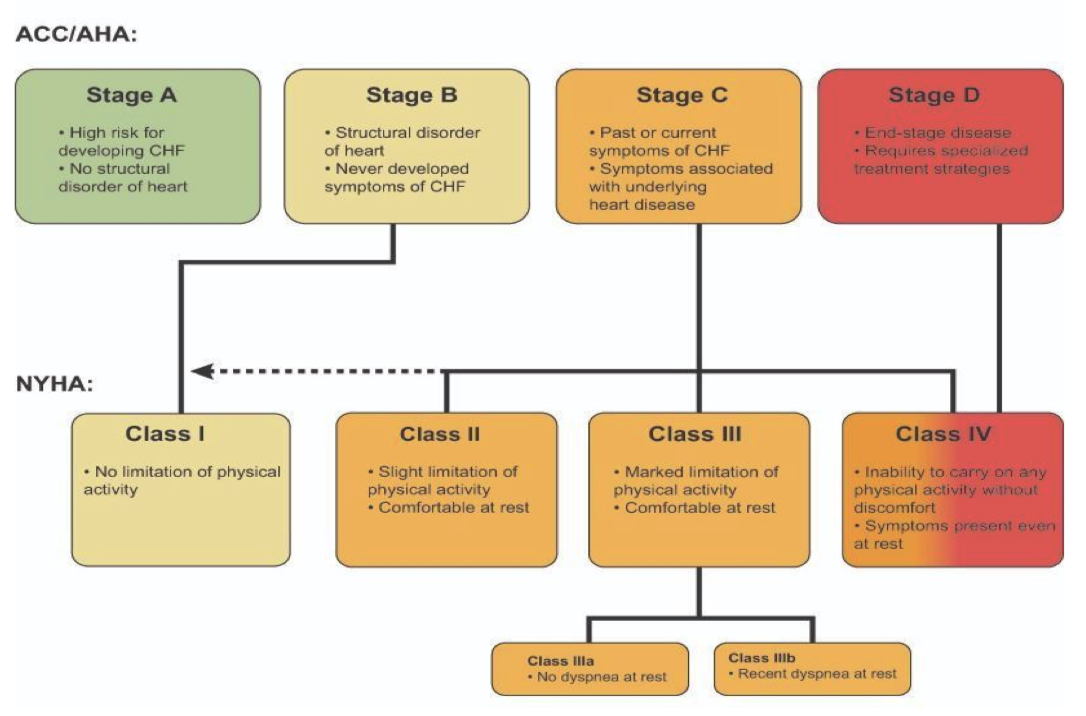 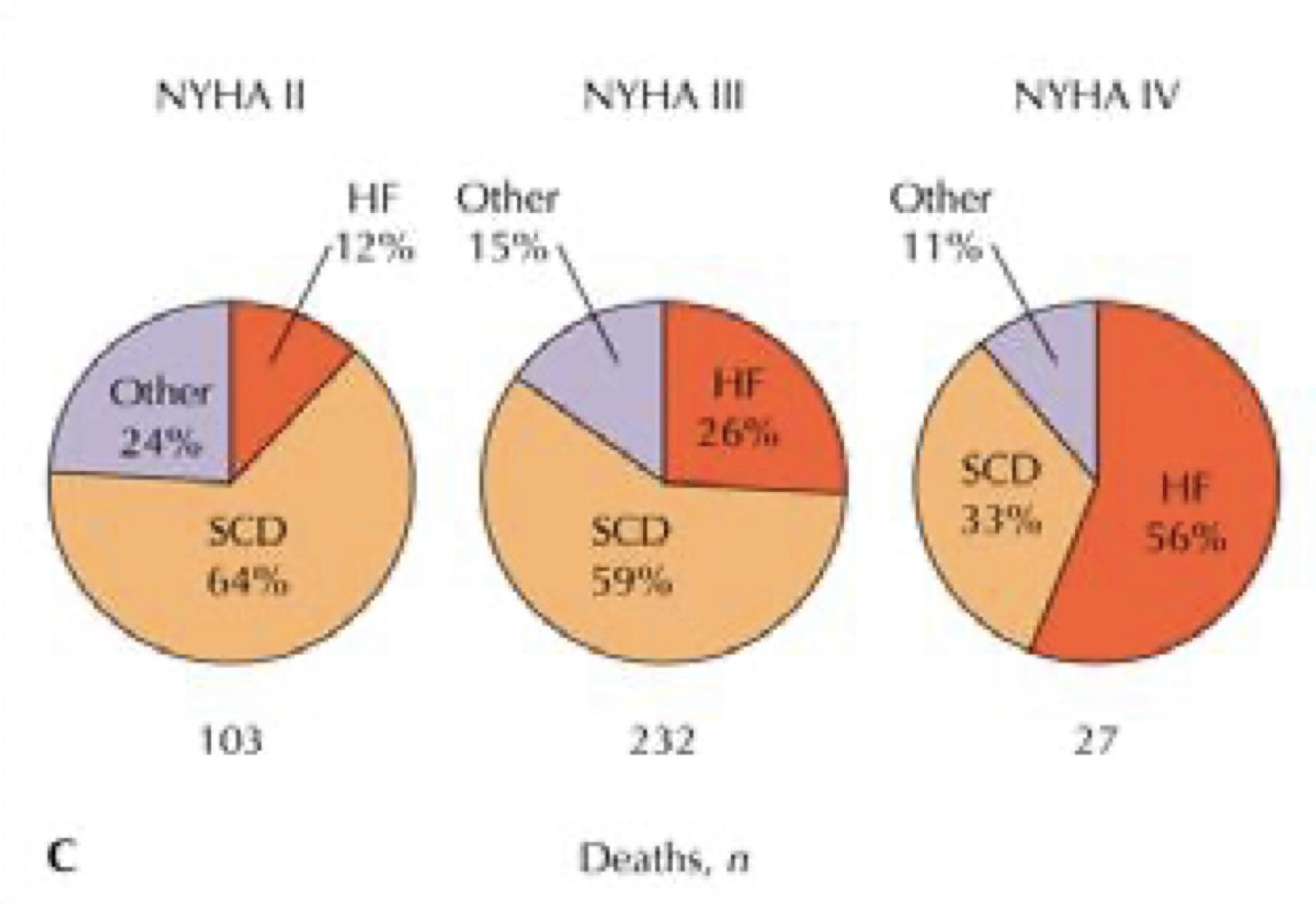 Forrester Classification1
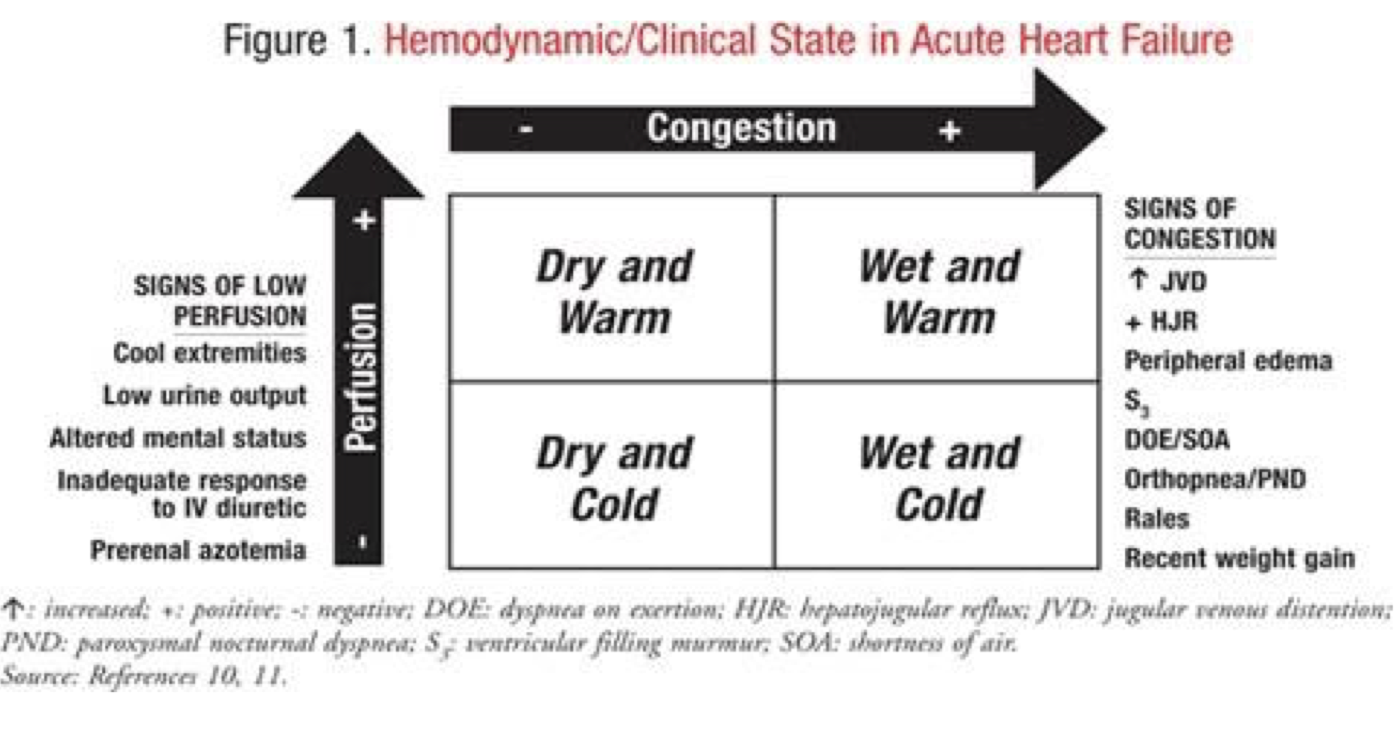 Congestion at rest?
                 No                                     Yes
Other signs:
Narrow pulse pressure
Pulsus alterations
Declining serum Na level
ACEI-related symptomatic hypotension
A
B
Low perfusion at rest?
    Yes                  No
And valsalva square wave
Class I
Class II
And ascites
L
C
And Loud P2
Dry: No congestion
Wet: Congestion
Warm: No decrease in perfusion
Cold: Decrease in perfusion
Class III
Class IV
Differential diagnosis of HF signs and symptoms
1
2
Pericardial diseases
Nephrotic syndrome
4
3
Protein losing enteropathy
Liver diseases
Dry: No congestion, Wet: Congestion, Warm: No decrease in perfusion, Cold: Decrease in perfusion
1- first, we look at the congestion state which is the fluid status (is he hypovolemic or overloaded?) and the BP (which is the perfusion status) if he’s not congested with normal BP we call him warm & dry, and if he’s the opposite then he’s Cold & wet (cardiogenic state) . when he’s warm & wet when he’s perfusing well he’s usually hypertensive.  If they’re not having enough oral intake they’re Dry & cold
Management
Introduction to HF management
First correct the reversible causes e.g. Ischemia, VHD, thyrotoxicosis, anemia and other high output status, shunts, Arrhythmias (e.g. Afib, atrial flutter, CHB), medications (e.g. CCB, antiarrhythmics, NSAIDS)
Management tools
Lifestyle modification
Pharmacological
Surgical
Diet1
Fluid intake
Exercise shows mortality benefit
Smoke cessation
Weight reduction
Oral medication
Immunization (flu, pneumococcal and covid-19 (hopefully)
Device therapy
Assisting devices
Transplant
Management of Chronic HF
Education of patients and families.
Physical activity: reduce during exacerbations to reduce work of the heart. Encourage low-level (e.g. 20- to 30-min walks 3–5 times weekly) with compensated heart failure 
Diet and social: weight reduction if necessary (Daily weight “Tailor therapy”), no added salt diet (2g of Na=5g of NaCl), avoid alcohol (negative inotropic effects), stop smoking and fluid restriction (1.5-2L/day, about 8 cups)
Vaccine against pneumococcal disease influenza.
Correct aggravating factors, e.g. arrhythmias, anaemia, hypertension and pulmonary infections 
Driving: unrestricted, except symptomatic heart failure disqualifies driving large lorries and buses 
Sexual activity: tell patients on nitrates not to take phosphodiesterase type 5 inhibitors.
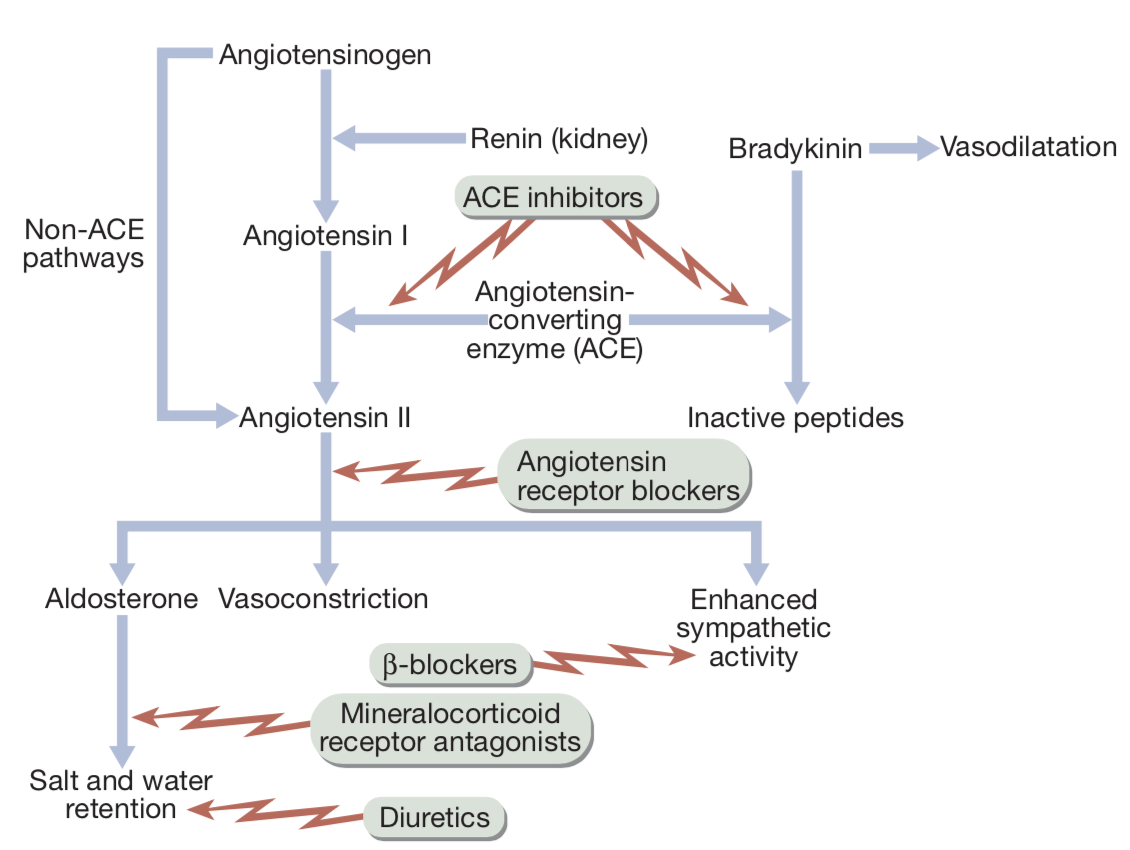 Pharmacological treatment
1
2
3
ACEI/ARB
𝛃-Blockers
Diuretic
5
4
4
SGLT-2 inhibitors
Digoxin
Vasodilators
Inotropic agents (I.V.)
1- total salt intake should be  2 grams per day. We don't restrict the patient completely from salt. To describe ot to the patient, tell him “don’t add any EXTRA salt, don’t eat canned food and try to avoid cheese (any kind). And to stay away from restaurant. For fluid they should.t exceed fluids above 1.5 liters
Management cont’
Management of Chronic HF cont.
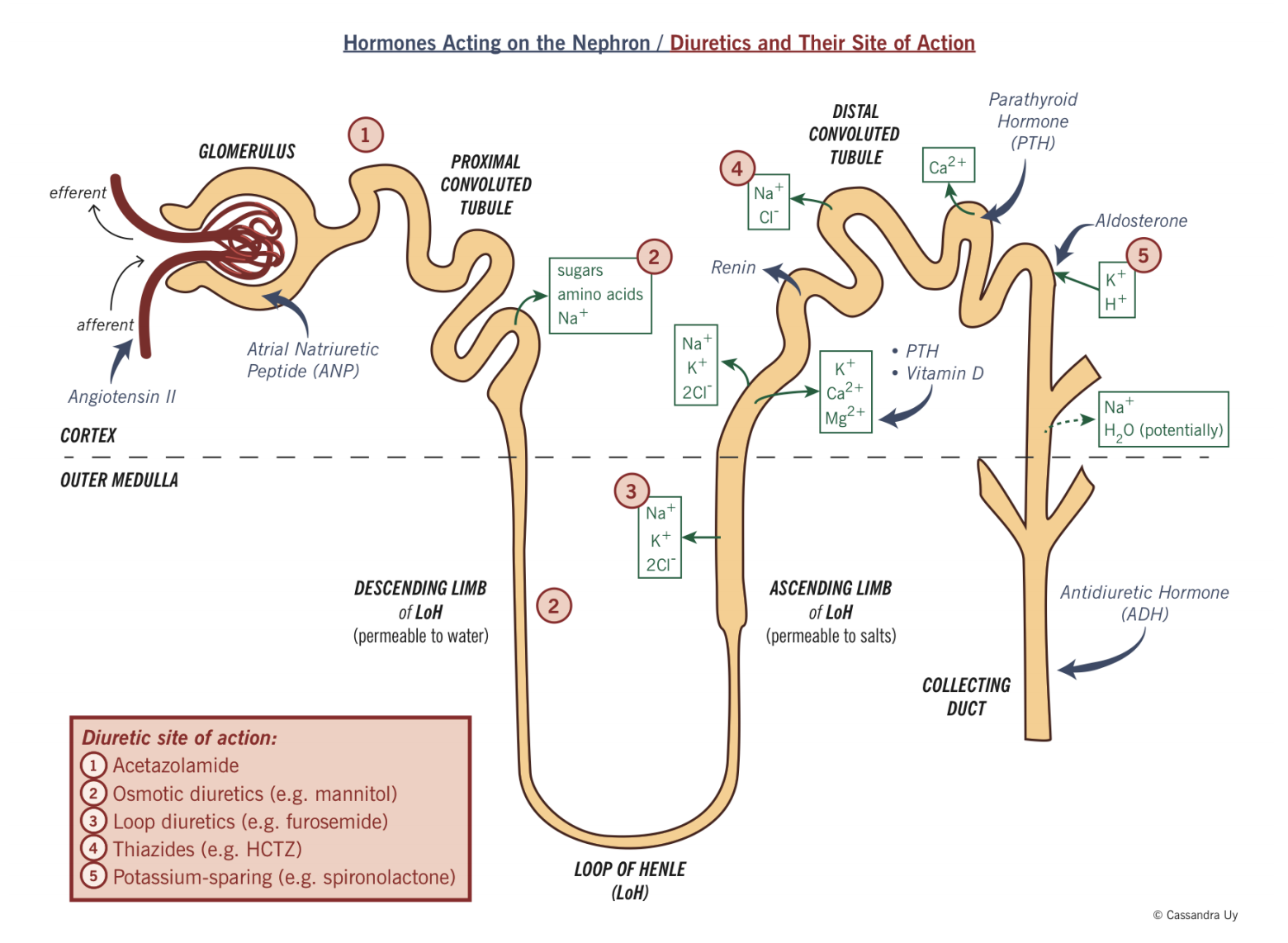 Diuretics benefits:
Improves symptoms of congestion
Can improve cardiac output 
Improved neurohormonal milieu
No inherit nephrotoxicity

Diuretics limitations:
Oral absorption unpredictable 
Excessive volume Depletion
Electrolyte disturbance
1- in case of Chronic kidney disease they’re ineffective 
2- Monitor renal  function and  check for hypokalaemia and hypomagnesaemia
Management cont’
Management of Chronic HF cont.
BB trials:
US Carvedilol studies 1996
65% decrease mortality in carvedilol group
27% reduction in hospitalisations, reduction in progression of CCF
CIBIS-II – Bisoprolol vs. placebo
34% reduction mortality (42% reduction in sudden death  and 32% hospitalisations)
MERIT-HF - metoprolol
COPERNICUS
NYHA class IV, EF < 25%
35% reduction in mortality with carvedilol 
CAPRICORN - 23% reduction in mortality post MI
1- Beta-blockers are more effective at reducing mortality than ACE inhibitors, with a relative risk reduction of 33% versus 20%, respectively.
Management cont’
Management of Chronic HF cont.
Trials for ACEI:
CONSENSUS 1987 – enalapril vs. placebo – 31% reduction mortality in enalapril group. Confirmed by SOLVD, AIRE, SAVE, TRACE.
1995 meta-analysis showed 23% reduction total mortality, 35% in combined mortality/hosp admission
1- can be beneficial in offsetting the hypokalemia associated with loop diuretic therapy.
Management cont’
Management of Chronic HF cont.
Positive inotropes are drugs that improve myocardial contractility (β adrenergic agonists, dopaminergic agents, phosphodiesterase inhibitors) e.g. Dopamine, Dobutamine, Milrinone, Amrinone 
Several studies showed ↑ mortality with oral inotropic agents 
So the only use for them now is in acute settings as cardiogenic shock
1- It’s ONLY given I.V. NOT Orally it also has a very narrow therapeutic index and does not decrease mortality. Only improves morbidity
2- Use with caution in  renal  impairment or conduction disease,  and with amiodarone
Management cont’
Management of Chronic HF cont.
Management cont’
Management of Chronic HF cont.
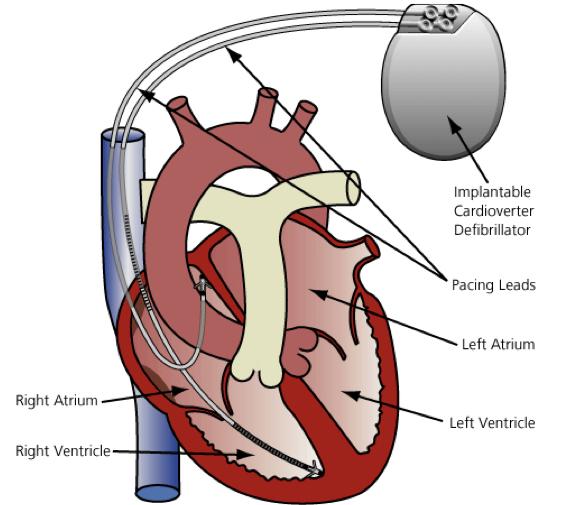 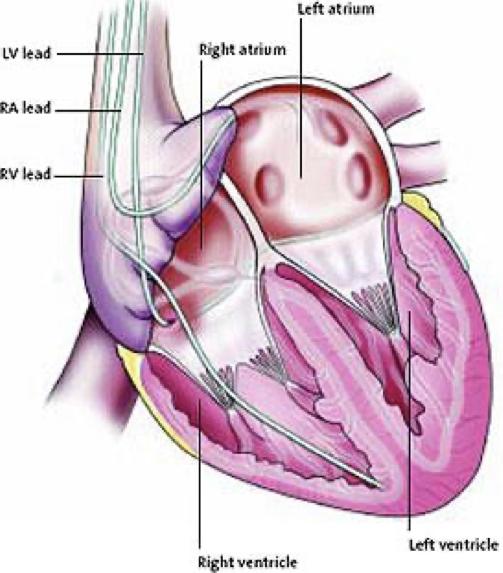 Other assisting devices:
Temporary ventricular assist devices. 
Implantable ventricular assist devices.
Cardiac Transplant:3
It has become more widely used since the advances in immunosuppressive treatment.
Survival rate:
1 year   80% - 90%
5 years 70%
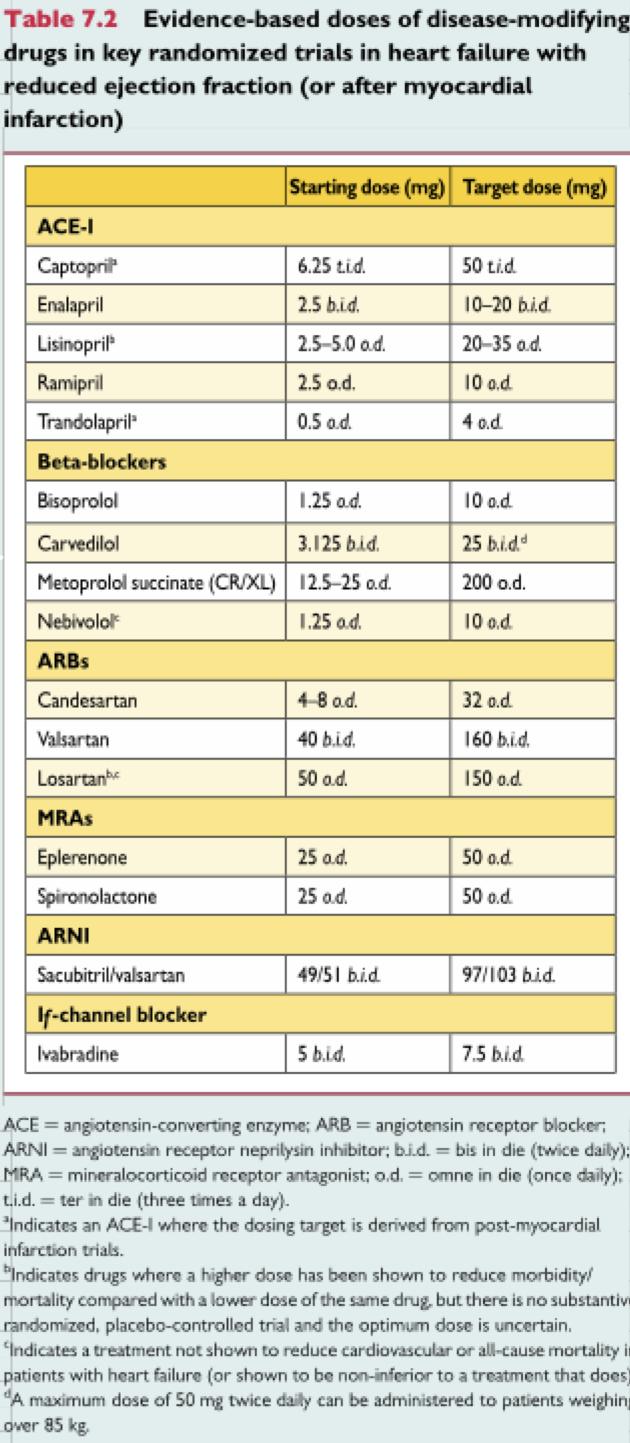 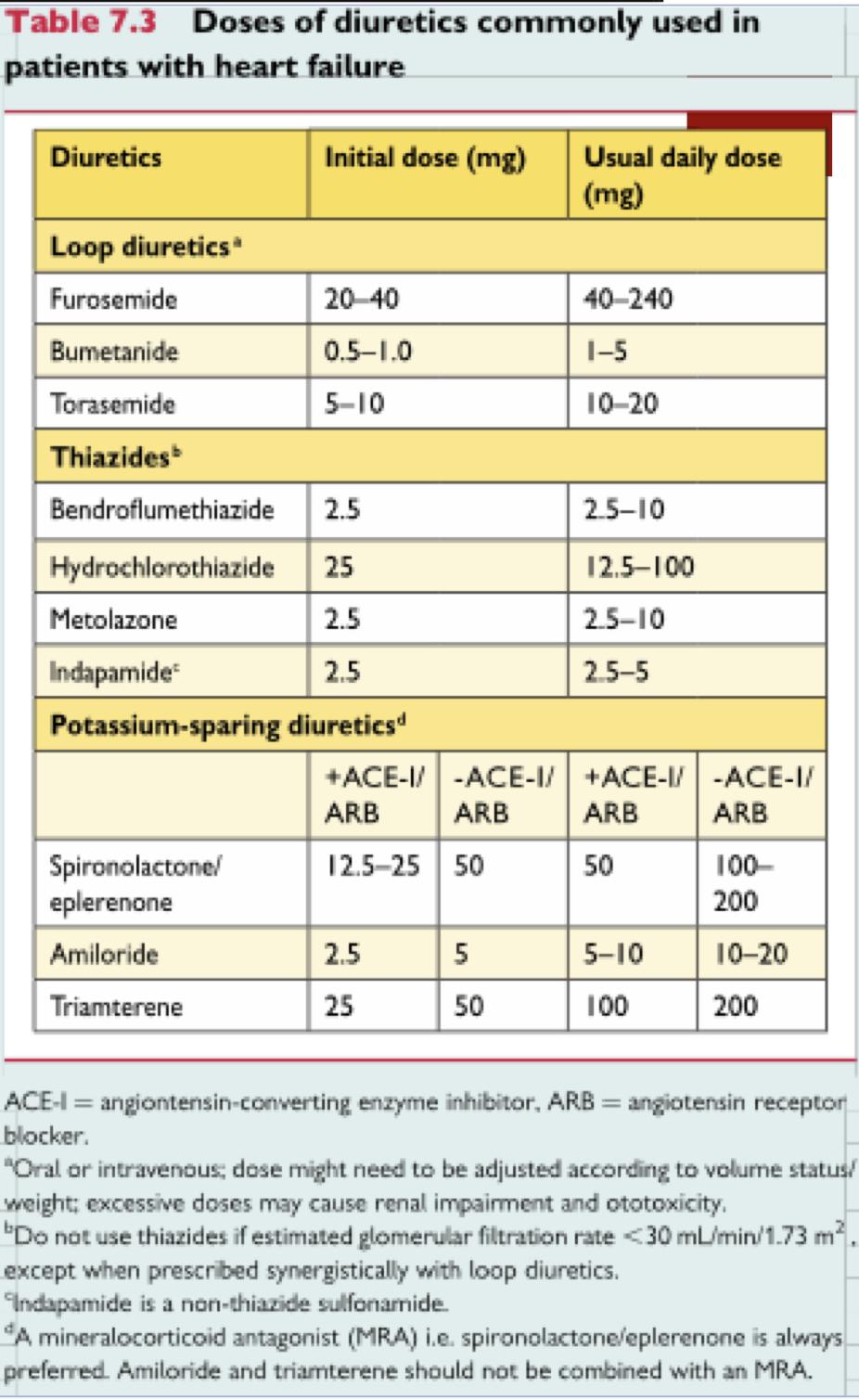 Theses tables show that  we should titre the dose of diuretics carefully (Give low dose initially) to avoid excessive volume depletion, which can cause a fall in cardiac output with hypotension (Cardiogenic shock), lethargy and renal failure.
1- Used for those with ischemic cardiomyopathy and EF below 30%. Has mortality benefit.
2- Indicated in those with dilated cardiomyopathy and an EF under 35% and a wide QRS >140ms who have persistent symptoms. Has mortality benefit.
3- When maximal therapy (ACEI, BB, spironolactone, diuretics, digoxin) and possibly the biventricular pacemaker fail to control symptoms of CHF, then the only alternative is to seek cardiac transplant.
Management cont’
Management of Chronic HF cont.
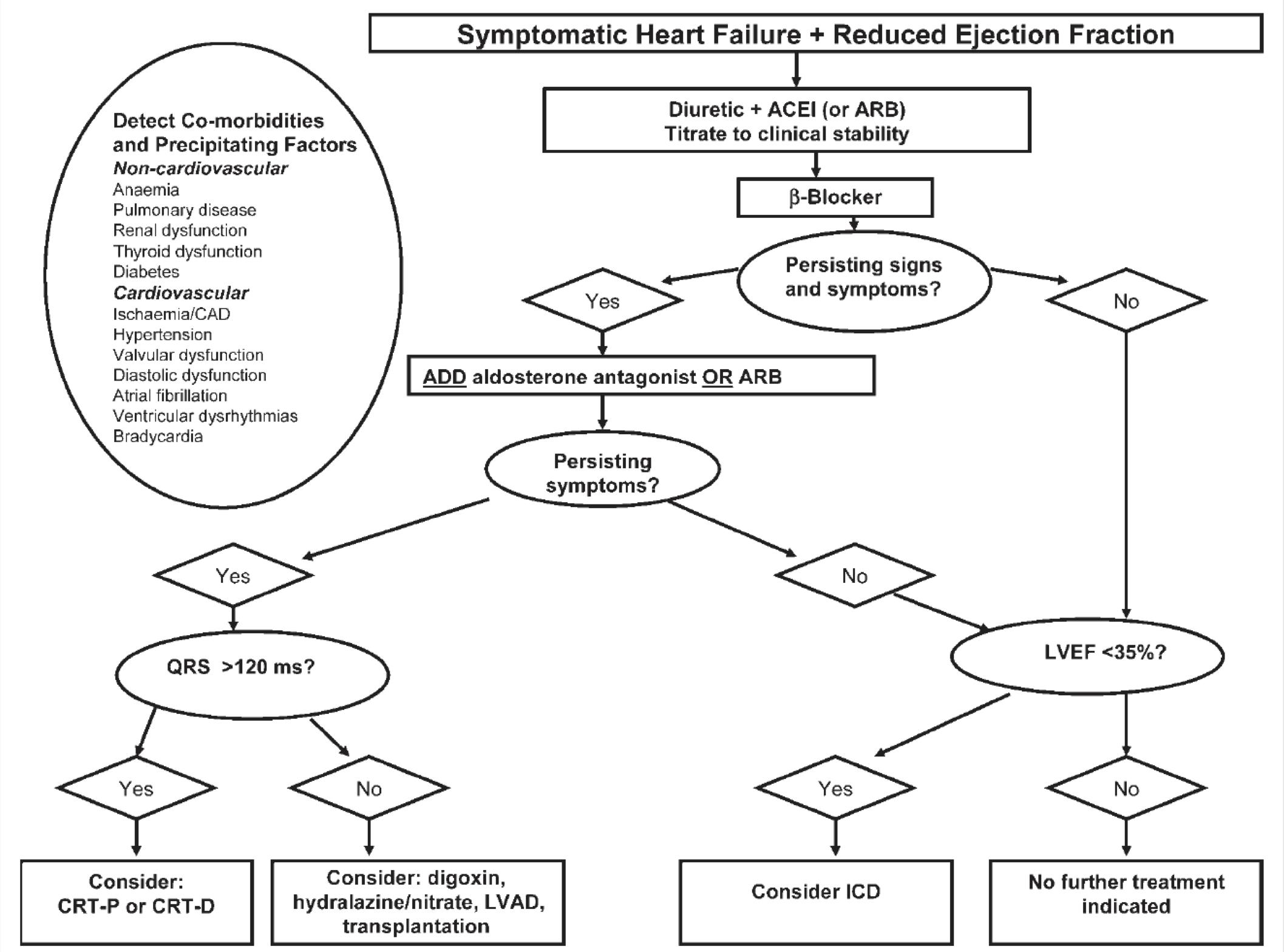 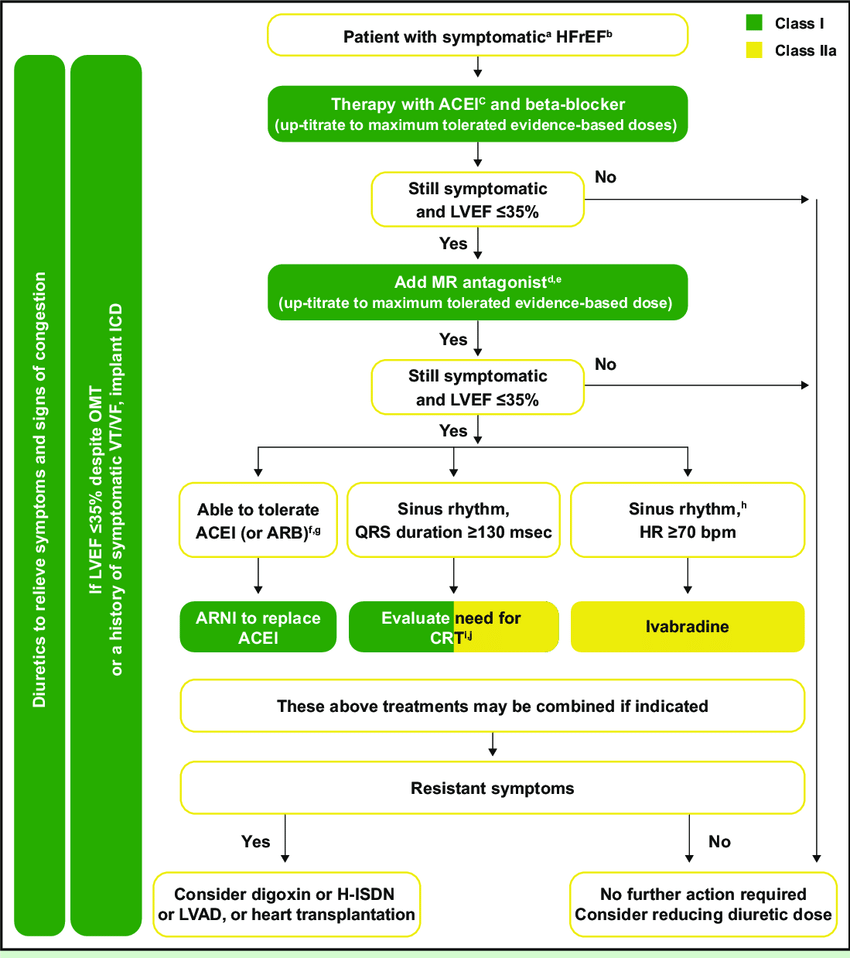 General recommendations
An ACE inhibitor should be given to all patients with heart failure unless there are contraindications. In patients intolerant of ACE inhibitors, ARBs are an alternative (level of evidence, A). 
In symptomatic patients with heart failure, beta-blockers are recommended to reduce mortality rates (level of evidence, A). 
Aldosterone antagonists are recommended to reduce mortality rates in certain patients with heart failure. These include patients with current or recent history of dyspnea at rest, and patients with recent myocardial infarction who have systolic dysfunction with either clinically significant signs of heart failure or with concomitant diabetes mellitus (level of evidence, B).
For persistently symptomatic black patients with heart failure, direct-acting vasodilators reduce overall mortality rates when added to background therapy with ACE inhibitors, beta-blockers, and diuretics (if needed). Direct-acting vasodilators are also an alternative for patients with heart failure who are intolerant of ACE inhibitors (level of evidence, B).
For patients with heart failure and volume overload, diuretics are recommended (level of evidence, B).
Contraindicated drugs
Treatments (or combinations of treatments) that may cause harm in patients with symptomatic (NYHA class II-IV) systolic heart failure:
Thiazolidinediones (glitazones) should not be used as they cause worsening HF and increase the risk of HF hospitalization.
Most CCBs (with the exception of amlodipine and felodipine) should not be used as they have a negative inotropic effect and can cause worsening HF.
NSAIDs and COX-2 inhibitors should be avoided if possible as they may cause sodium and water retention, worsening renal function and worsening HF.
The addition of an ARB (or renin inhibitor) to the combination of an ACEI AND a mineralocorticoid antagonist is NOT recommended because of the risk of renal dysfunction and hyperkalemia
Management cont.
Management of Acute HF
Acute heart failure with pulmonary oedema is a medical emergency that should be treated urgently.
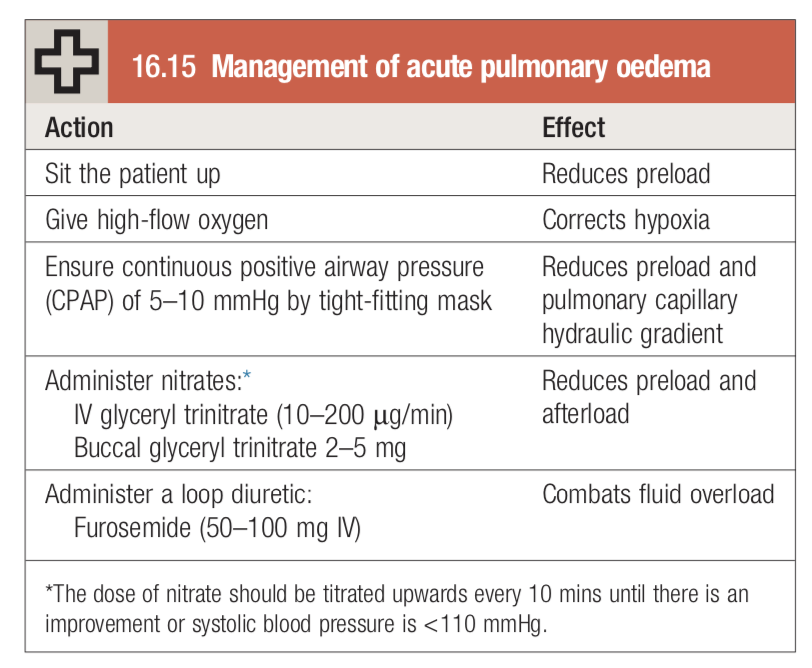 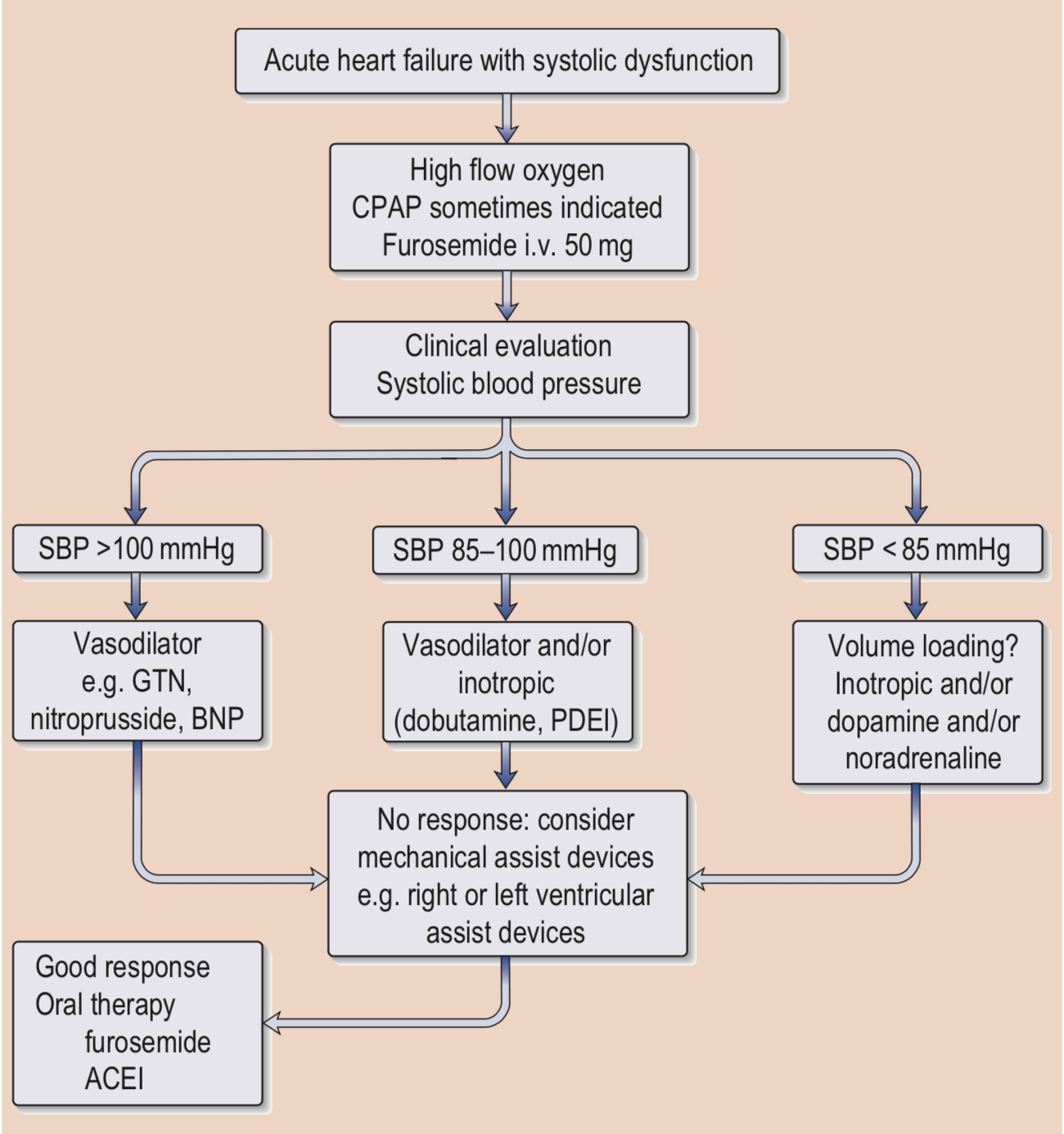 Note: If these measures prove ineffective use dobutamine.
Prognosis
Annual mortality rate depends on patients symptoms and LV function.
5% in patients with mild symptoms and mild ↓ in LV function.
30% to 50% in patient with advances LV dysfunction and severe symptoms. 
40% – 50% of death is due to SCD.
What factors indicate poor prognosis in HF?
EXTRA
‹#›
Case Summary
A 70-year-old man presents to the emergency department complaining of increased shortness of breath with minimal exercise, cough, and fatigue. These symptoms began 2 weeks ago and have progressed gradually. He reports he used to feel this way “all the time” years ago but that this has not happened much since he began using his inhalers and his “water pill.” He also has a history of chronic obstructive pulmonary disease (COPD), congestive heart failure (CHF), coronary artery disease (CAD), diabetes mellitus, hypertension, and 30-pack-year of smoking. He denies swelling of the extremities, fever or chills, productive cough, chest pain, or palpitations. He cannot remember the names of his medications but says he has not missed any doses. When asked about his diet, he says he has been eating more hot soup since the weather has gotten colder. His temperature is 37.5°C (99.5°F), blood pressure is 135/90 mm Hg, heart rate is 90/min, respiratory rate is 18/min, and oxygen saturation is 94% on room air. Examination of the neck reveals mild jugular venous distention. Examination of the lungs reveals loud crackles throughout the lung fields bilaterally. Examination of the heart reveals a laterally displaced point of maximum impulse with no murmurs, rubs, or gallops. There is mild clubbing of the extremities, as well as pitting edema of the lower extremities to the knee, bilaterally. His plasma brain natriuretic peptide level on rapid bedside assay is 500 pg/mL, and an x-ray of the chest reveals perivascular haziness, interstitial edema, and an enlarged cardiac silhouette.
Q1: What conditions should be included in the differential diagnosis? 
CAD, COPD, and CHF each may present with dyspnea on exertion and fatigue. It is of primary importance to distinguish between them when evaluating the presenting symptoms. Etiologies of gradually worsening shortness of breath and fatigue can include both cardiac and pulmonary diseases, including the following:  Anemia, Heart failure secondary to ischemia/infarction, dysrhythmia, valvular dysfunction, infection, or volume overload, Lung infections (pneumonia, bronchitis, bronchiectasis), Mechanical impairment of ventilation, Pulmonary edema, Pulmonary embolism, Sepsis. 

Q2: What’s the most likely diagnosis?
CHF exacerbation leading to pulmonary edema. This patient’s dyspnea, jugular venous distension, and tachypnea in the presence of crackles, pulmonary edema, elevated brain natriuretic peptide (BNP) level, and cardiomegaly suggest an acute exacerbation of CHF. An exacerbation of COPD is unlikely given that this patient does not have fever, productive cough, or wheezing. Additionally, the patient reported increasing intake of soup, a particularly salty food, which can significantly increase water retention, thereby worsening CHF.

Q3: What are the typical laboratory and imaging findings in this condition?
In addition to an x-ray of the chest that may show pulmonary edema, patients with CHF exacerbations may have the following:  Decreased hematocrit (anemia may exacerbate CHF), Increased potassium, creatinine, and blood urea nitrogen levels (renal failure may exacerbate CHF), Increased plasma BNP level, which is usually elevated in CHF  exacerbations,  A chest radiograph showing cardiomegaly, cephalization of pulmonary vessels, and/or pleural effusion, ECG changes showing left ventricular hypertrophy, arrhythmias, or ischemia or low-voltage or old infarcts (in fact, a normal ECG makes systolic dysfunction highly unlikely), ECG showing abnormal ventricular size (dilated, hypertrophic, or restrictive cardiomyopathy) or function (systolic or diastolic). 

Q4: What’s the most appropriate treatment for this patient?
This patient appears to have stage C heart failure. His physical exam and x-ray of the chest show evidence of myocardial hypertrophy, and he is having recurrent symptoms. He should be admitted to the hospital for a trial of intravenous diuresis (which often succeeds when oral diuretics fail). An echocardiogram should be obtained to evaluate for left ventricular structural abnormalities as well as determine an ejection fraction. He should be prescribed an ACE inhibitor or an angiotensin receptor blocker (given his atherosclerosis, hypertension, and diabetes mellitus), a diuretic (given his evidence of fluid retention), and digitalis (if his ejection fraction is less than 25%, as this has been shown to reduce hospitalization). He should also receive frequent blood pressure and weight monitoring, exercise counseling, and possibly an aldosterone antagonist (depending on his ejection fraction). In addition, he should take aspirin and a statin for his CAD.
Q1: A 78-year-old woman is admitted with heart failure. The underlying cause is determined to be aortic stenosis. Which sign is most likely to be present?
A- Pleural effusion on chest x-ray
B- Raised jugular venous pressure (JVP)
C- Bilateral pedal oedema
D- Bibasal crepitations 

Q2: A 78-year-old woman is admitted to your ward following a 3-day history of shortness of breath and a productive cough of white frothy sputum. On auscultation of the lungs, you hear bilateral basal coarse inspiratory crackles. You suspect that the patient is in congestive cardiac failure. You request a chest x-ray. Which of the following signs is not typically seen on chest x-ray in patients with congestive cardiac failure?
A- Lower lobe diversion		B- Cardiomegaly		C- Pleural effusions		D- Alveolar edema

Q3: A 71-year-old man is being treated for congestive heart failure with a combination of drugs. He complains of nausea and anorexia, and has been puzzled by observing yellow rings around lights. His pulse rate is 53/minute and irregular and blood pressure is 128/61mmHg. Which of the following medications is likely to be responsible for these symptoms?
A- Lisinopril
B- Spironolactone
C- Digoxin
D- Furosemide

Q4: A 71-year-old woman presents to ambulatory clinic with a chief complaint of dyspnea upon exertion. Over the past few weeks, she has had a chronic cough and shortness of breath when walking more than two city blocks. She has a long history of hypertension that has been poorly controlled in recent years. On physical examination, she has an elevated jugular venous pulse and rales are evident on lung examination. Cardiac enzymes are negative. Which modality is the most appropriate next step in distinguishing systolic from diastolic heart failure?
A- Cardiac catheterization
B- Clinical judgment based on physical examination
C- CT scan of the chest 
D- Echocardiography

Q5: A 65-year-old woman with chronic systolic heart failure (left ventricular ejection fraction, 30%) comes for a routine clinic visit. She reports that she is dyspneic climbing one light of stairs and uses two pillows to sleep at night. She has intermittent lower extremity edema, especially after eating a salty meal. Her medications include lisinopril 20 mg daily, carvedilol 25 mg twice daily, spironolactone 25 mg daily, and torsemide 40 mg daily. On examination, she has a heart rate of 70 beats per minute, blood pressure of 110/70 mm Hg, no jugular venous dis- tention, normal heart sounds, a II/VI holosystolic murmur at the apex, and trace-1+ peripheral edema. Her laboratory values are notable for sodium 140 mEq/L, potassium 4.8 mEq/L, blood urea nitrogen 20 mg/dL, and creatinine 1.2 mg/dL. What is the next most appropriate step in her management?
A- Continue her current medications.
B- Increase lisinopril to 30 mg daily.
C- Stop lisinopril and start sacubitril/valsartan 49/51 mg twice daily after 36-hour washout.
D- Increase torsemide to 60 mg daily.

Q6: A 74-year-old man with hypertension, coronary artery disease, GERD, and osteoarthritis presents for follow-up. He had an ST segment myocardial infarction 2 years prior and underwent successful stenting of a complete LAD arterial occlusion. For the past 3 weeks, he has noted worsening dyspnea on light exertion coupled with lower extremity swelling. He has had no recurrent chest pain. His medications include metoprolol, nifedipine, aspirin, and rosuvastatin. On examination, his blood pressure is 126/80 mm Hg. His heart rate is 70 beats per minute. His jugular venous pressure is 14 cm H2O. The first and second heart sounds are normal, and a third heart sound is appreciated. here is lower extremity edema to the knee bilaterally. A stress echocardiogram reveals mild anterior wall hypokinesis at rest, and all walls augment appropriately with stress. he left ventricular ejection fraction at rest is estimated at 40%. In addition to diuresis and discontinuation of nifedipine, what is the most appropriate management?
A- Add hydralazine and isosorbide mononitrate.
B- Add clopidogrel.
C- Add lisinopril.
D- Add spironolactone..
Answers: Q1:D | Q2:A | Q3:C | Q4:D | Q5:C | Q6:C
Answers Explanation File!
Answers Explanation File!
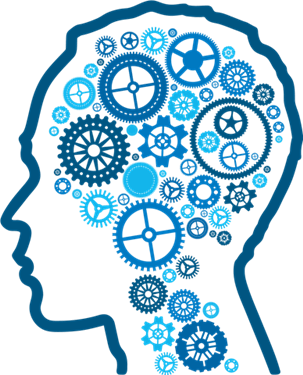 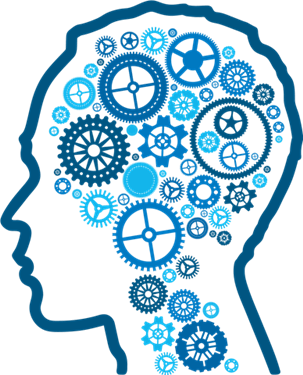 THANKS!!
This lecture was done by:
Mashal AbaAlkhail
Raghad AlKhashan
Note taker:
Abdulaziz Alshomar
Females co-leaders:
Raghad AlKhashan 
Amirah Aldakhilallah
Males co-leaders:
Mashal AbaAlkhail
Ibrahim AlAsous
Send us your feedback:
We are all ears!
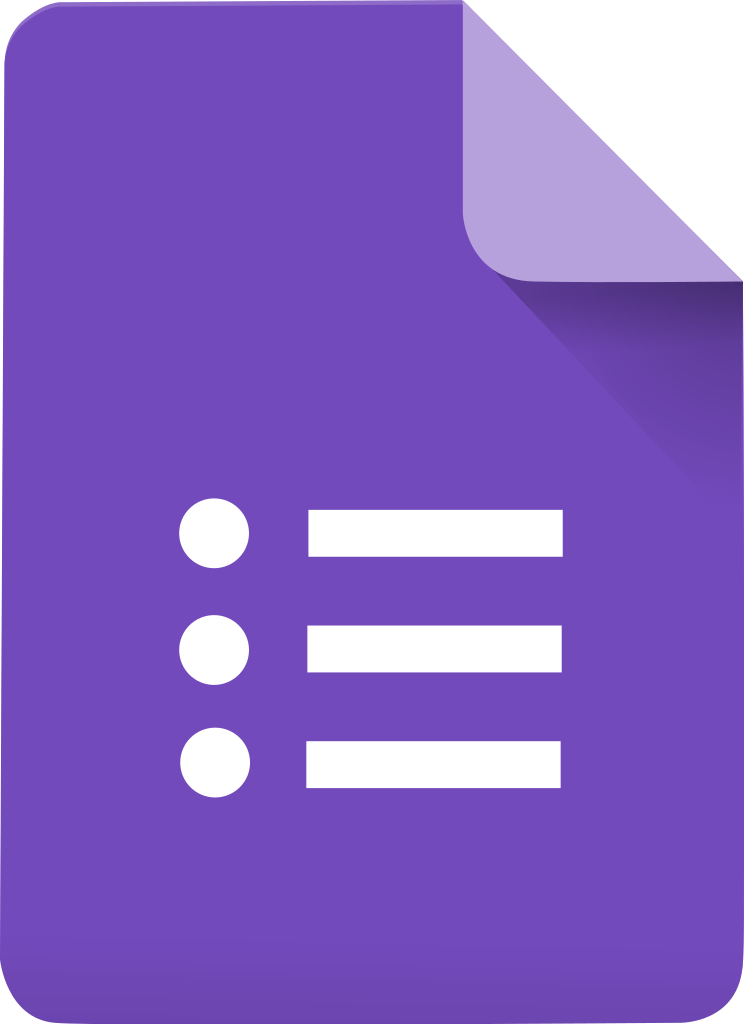